Landelijke Studiedag 20153 juni
Workshop 5:
Het praktijklokaal BWI –
grote verandering in kleine stappen
De gratis workshops in het land hebben geleid tot kleine en grotere aanpassingen in de praktijklokalen. Een aantal scholen toont, onder leiding van de binnenhuisarchitect, wat en hoe zij dit in stappen bereikt hebben of willen gaan bereiken. Een stappenplan is onderdeel van de workshop en wordt gepresenteerd. Aansluitend wordt illustratie/decoratiemateriaal uit een plotter geprint en uitgedeeld. Groot resultaat, in kleine stappen!
Achtergrond
De hier verzamelde plannen zijn de uitkomst van de workshop: 
“Pimp je Les lokaal “ die afgelopen voorjaar op diverse VMBO Colleges werd gehouden.
Deze was het vervolg op het in 2014 uitgevoerde actieplan voor de upgrade van praktijklokalen van het profiel BWI van het vmbo.

De volgende scholen hebben deelgenomen aan de workshops:
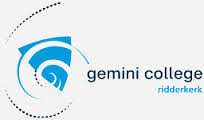 Gemini college -	Ridderkerk

Dokkinga College - Dokkum 

Sondervick College - Veldhoven

Mondial College - Nijmegen

Kempenhorst College - Oirschot

Commanderij College Gemert
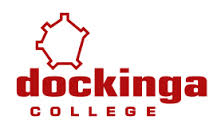 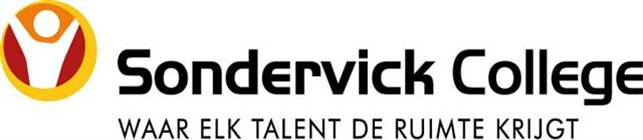 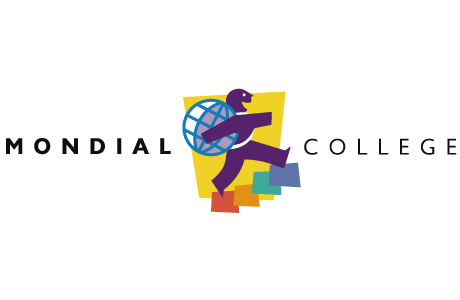 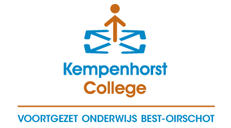 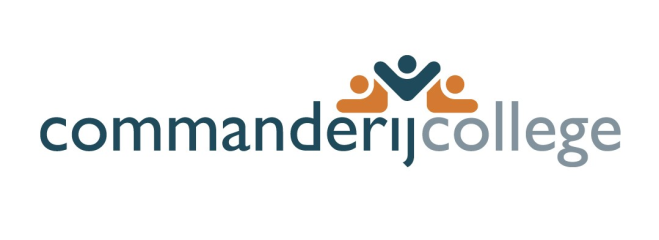 Te gast:   Auke Postma en Leon Bakker
Dokkinga College - Dokkum
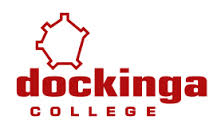 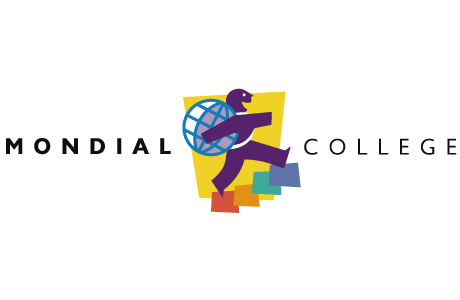 Mondial College - Nijmegen
Vraag 1:Waarom hebben jullie deelgenomen?
Vraag 2:Heeft het geleid tot nieuwe inzichten?
Vraag 3:In hoever heeft de workshop geholpen om een begin te maken met veranderingen?
De grote meerwaarde zat in de uitwisseling van de verschillende scholen. Een van de aanwezigen: 'Elke school is weer anders en het is goed om ideeën en zienswijze van anderen te horen. Het was een zeer inspirerende dag en we zijn met veel bruikbare ideeën naar huis gegaan.'
Wij zijn op dit moment bezig met opruimen
ik heb de plannen heb besproken met de directie en zij waren zeer ingenomen met mijn plannen.
Zij staan achter de doelstelling die wij met het invoeren van BWI voor ogen hebben en dat moet uit de presentatie van onze afdeling blijken.
"Do wel and show it" is het motto. Dat zal de aantrekkelijkheid voor onze afdeling bij  ouders van toekomstige leerlingen zeker vergroten.
Entree zone – BWI Logo
Een veel terugkerend item was de entree van de afdeling. Hoe maak ik duidelijk wat er achter deze deuren gebeurt, hoe pas ik het nieuwe logo toe?
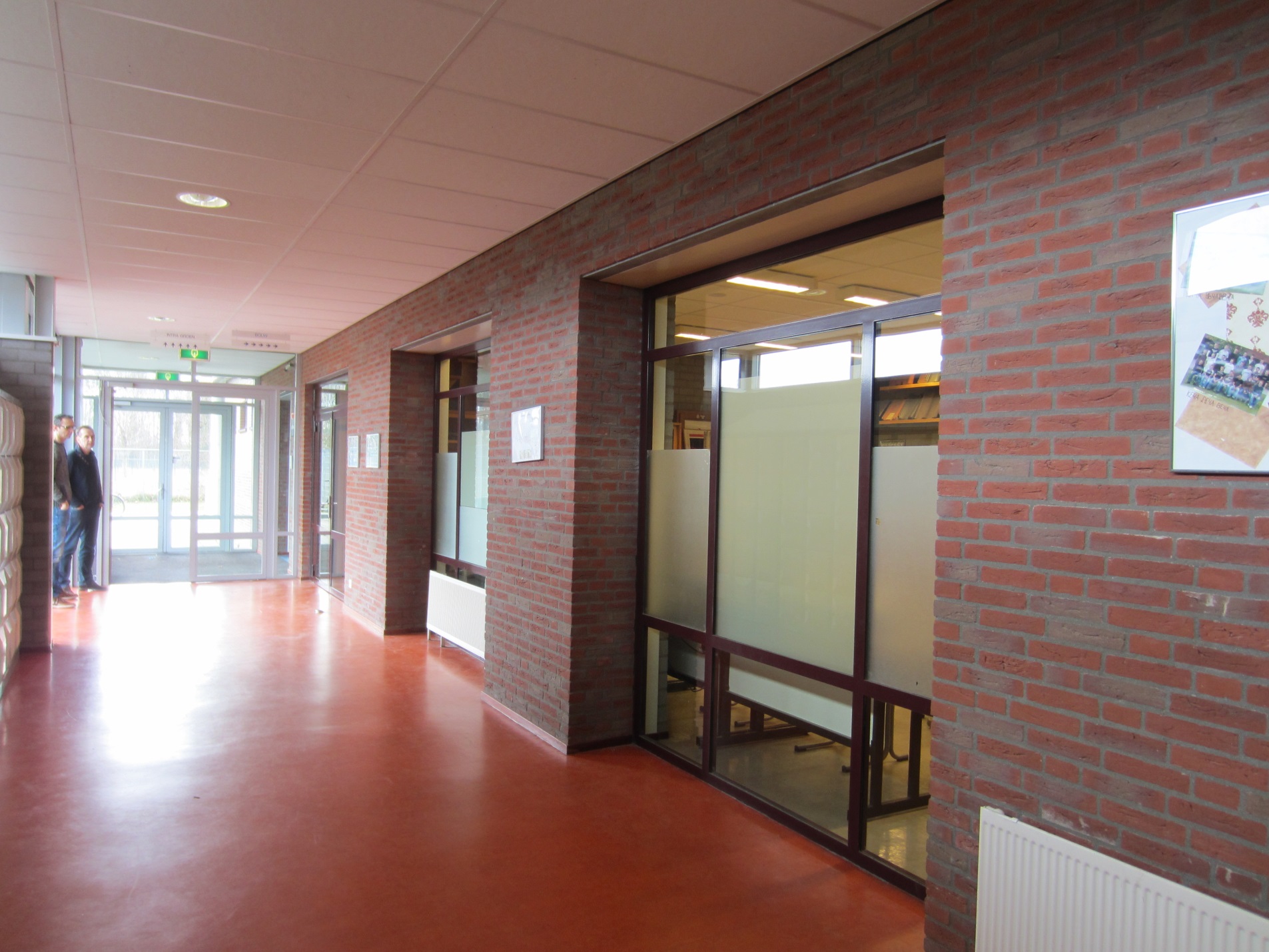 Ruimte 1 - gang
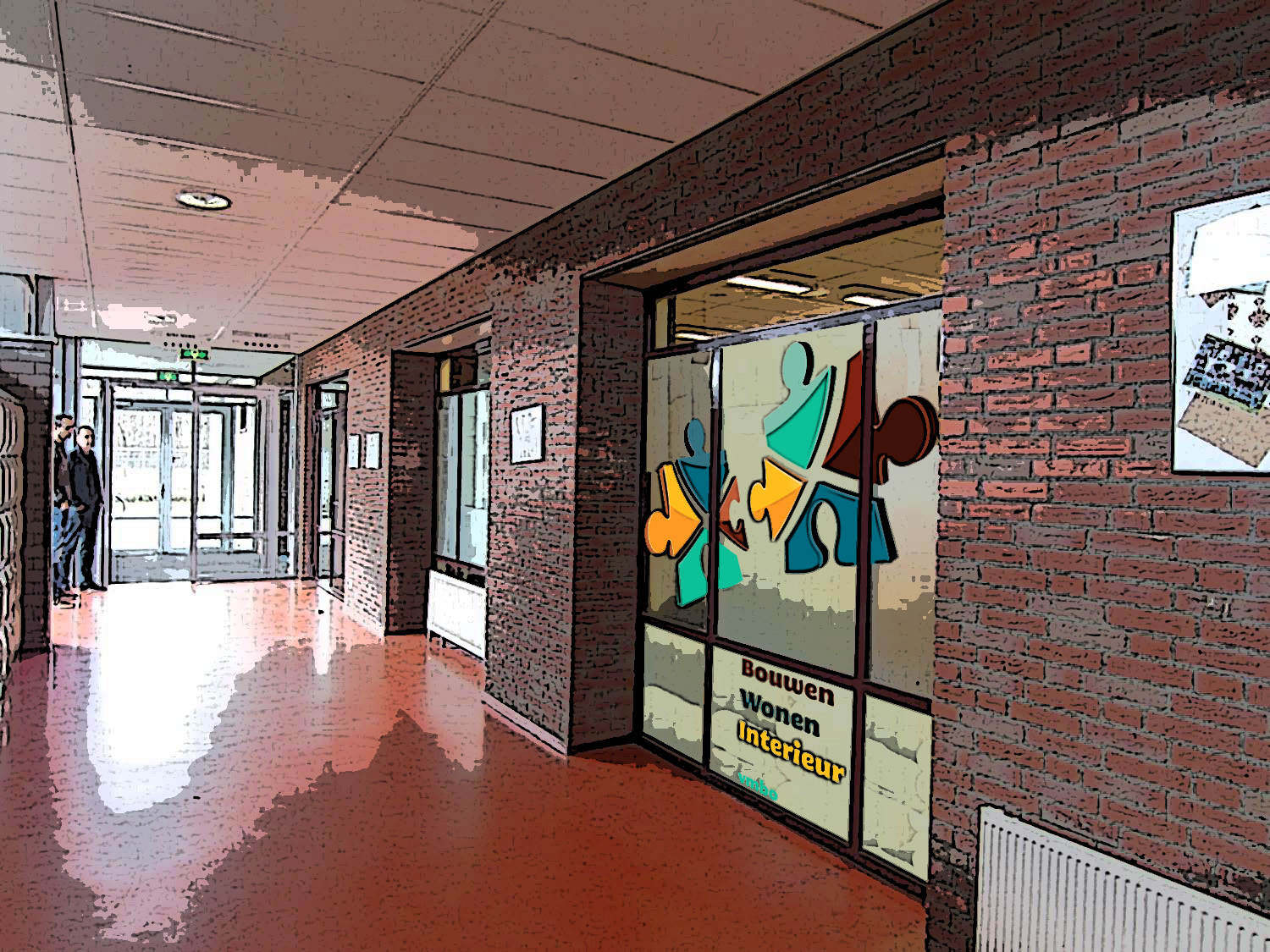 Ruimte 1 - gang
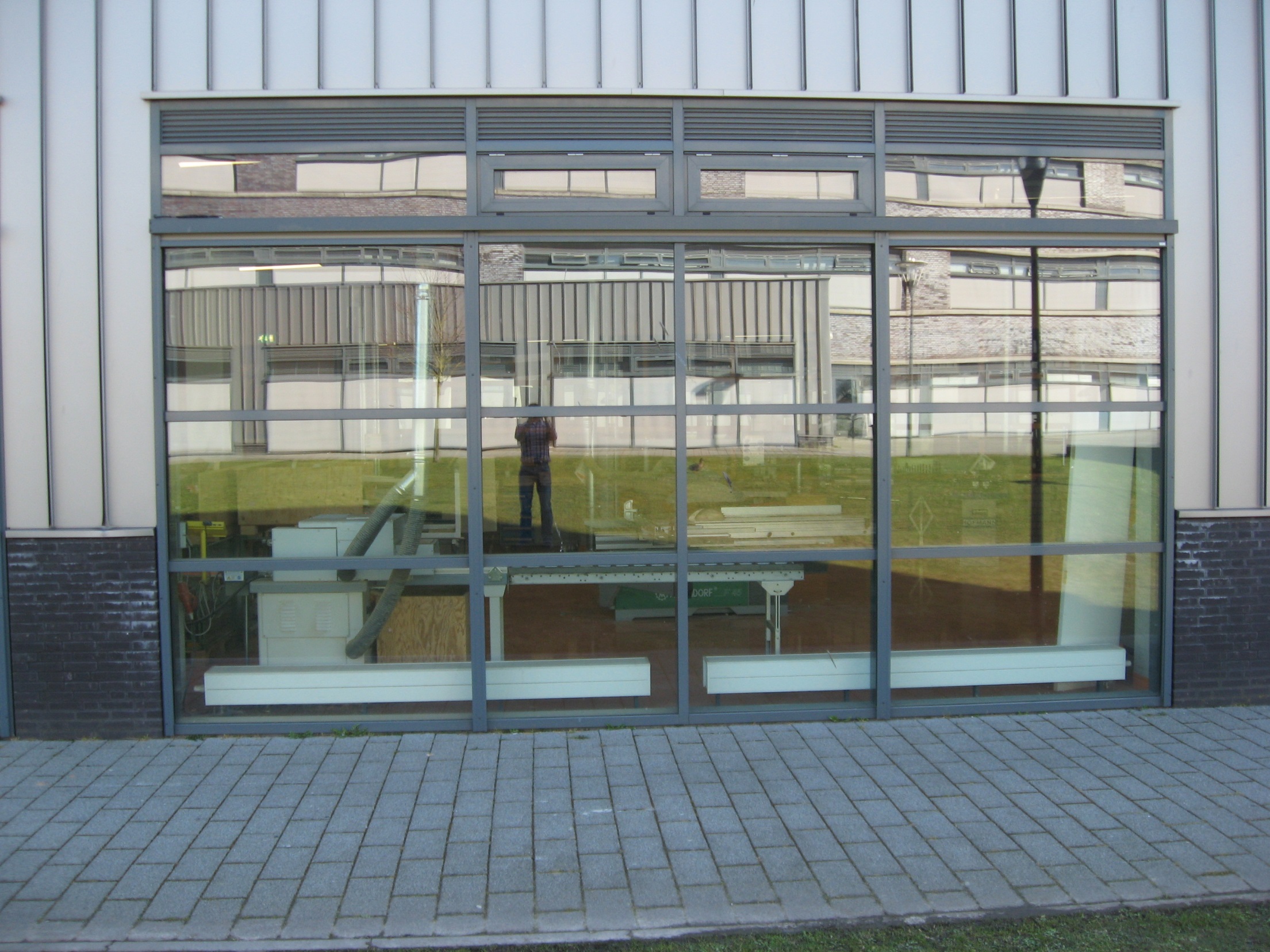 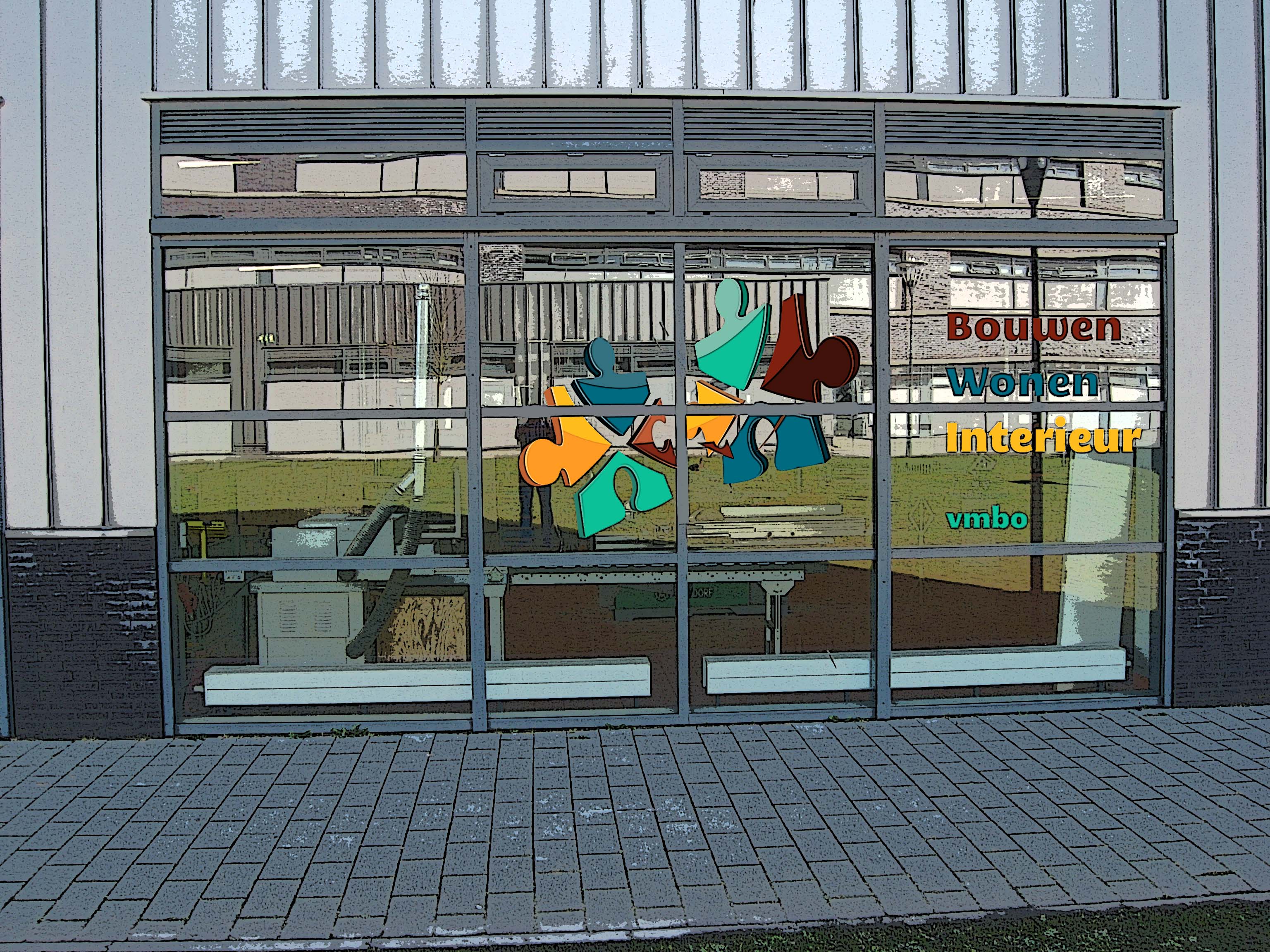 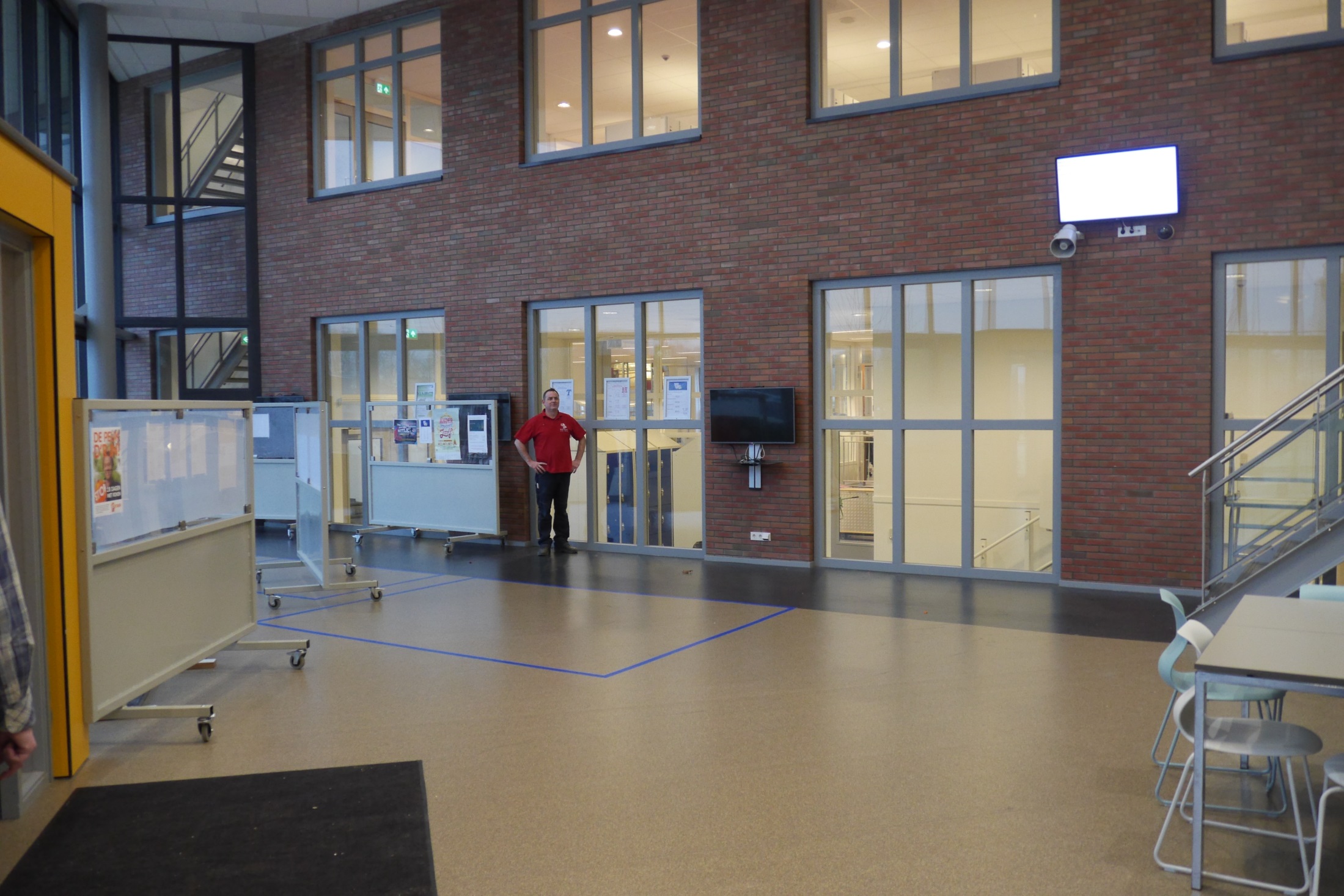 Entreehal
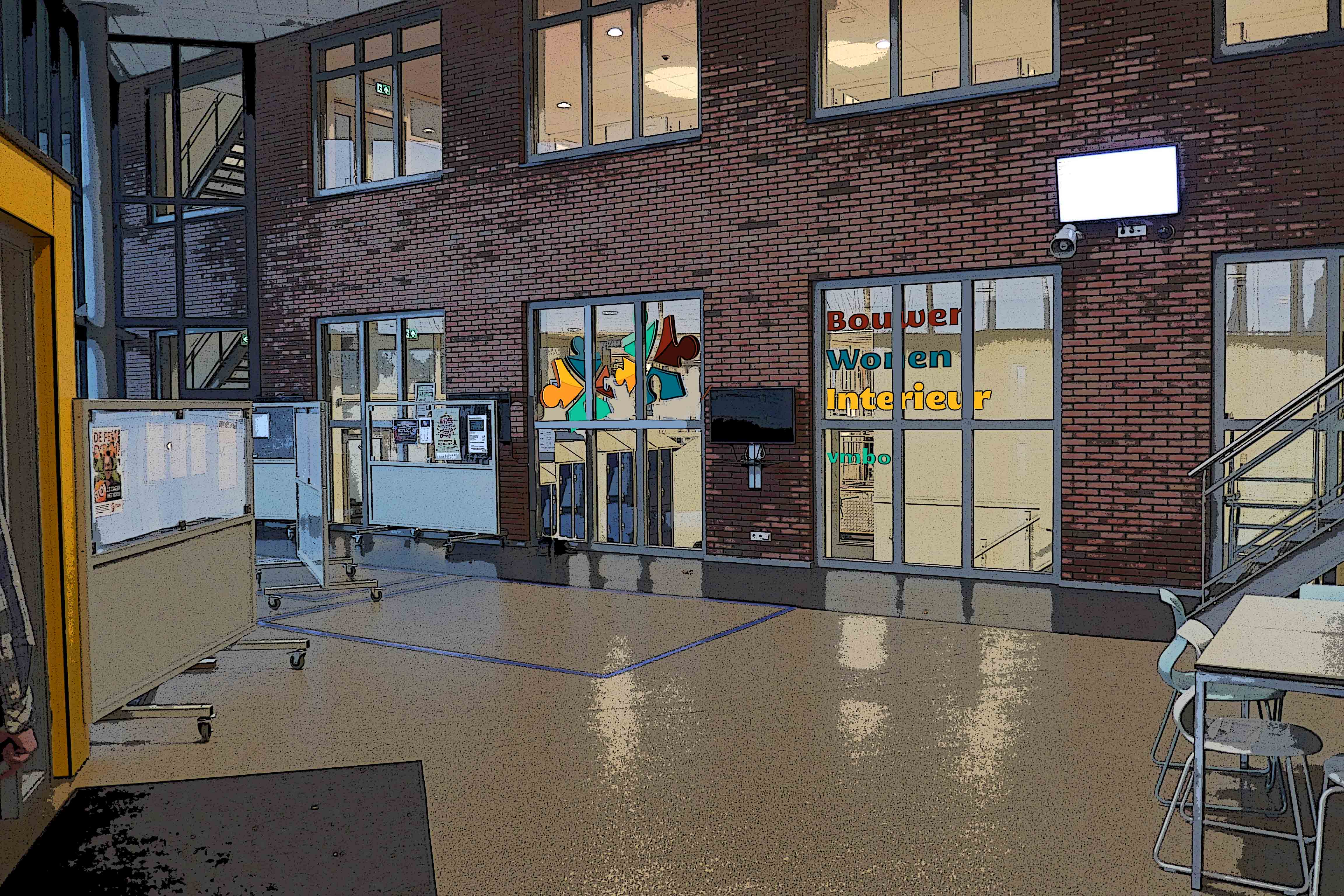 BWI logo op ramen
Entreehal
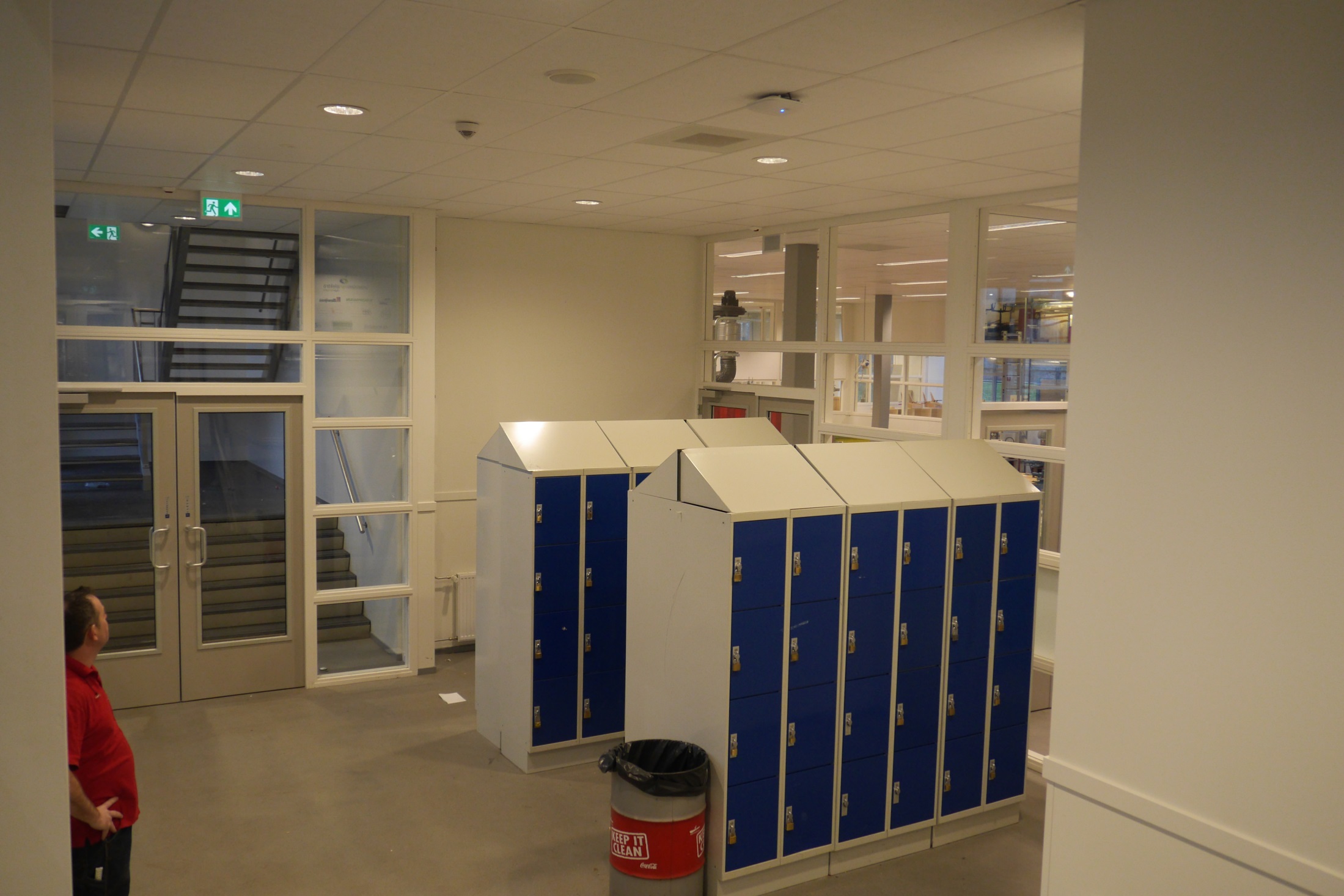 Lokkers
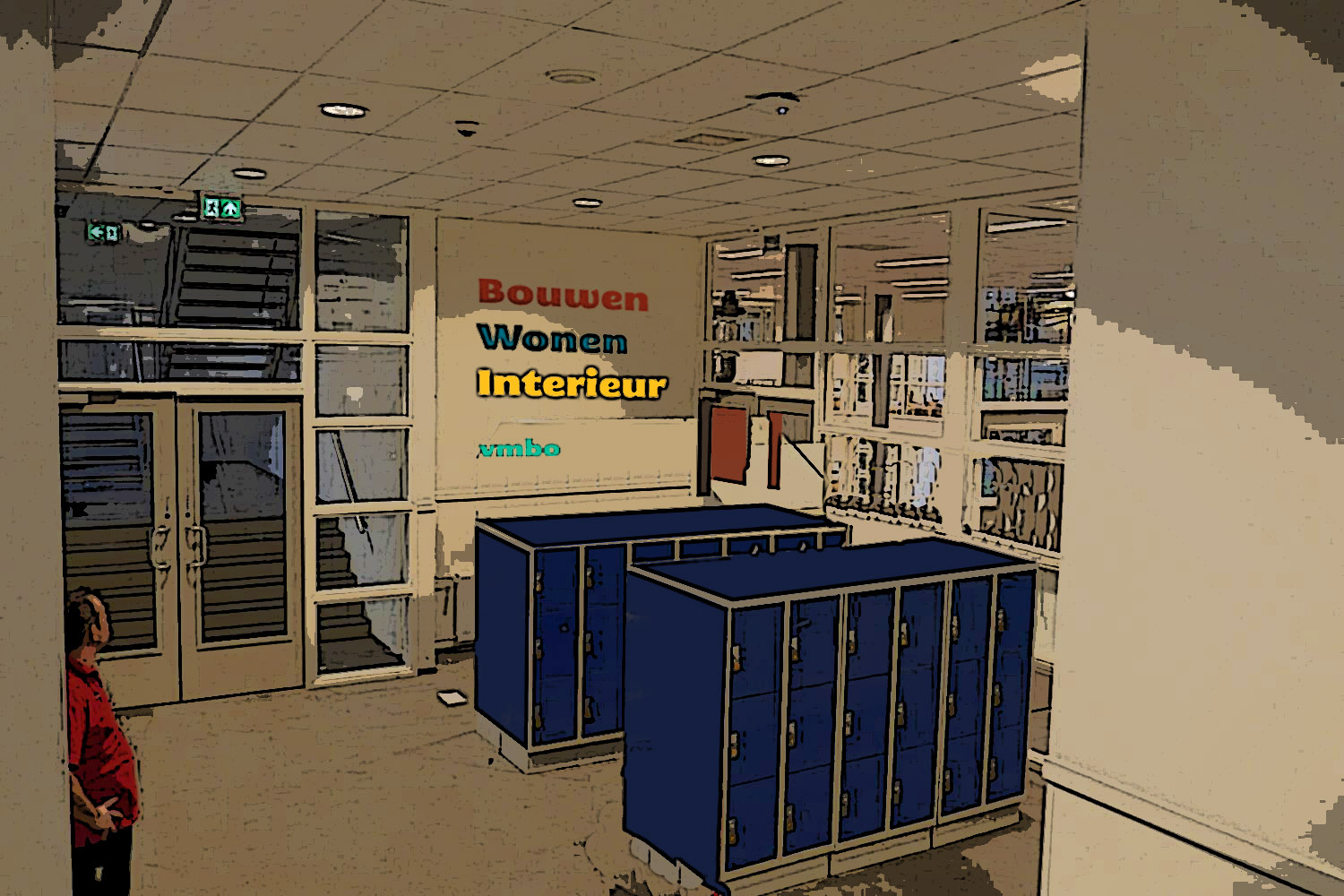 Lokkers verlagen, zijkanten schilderen, Wand voorzien van logo
Lokkers
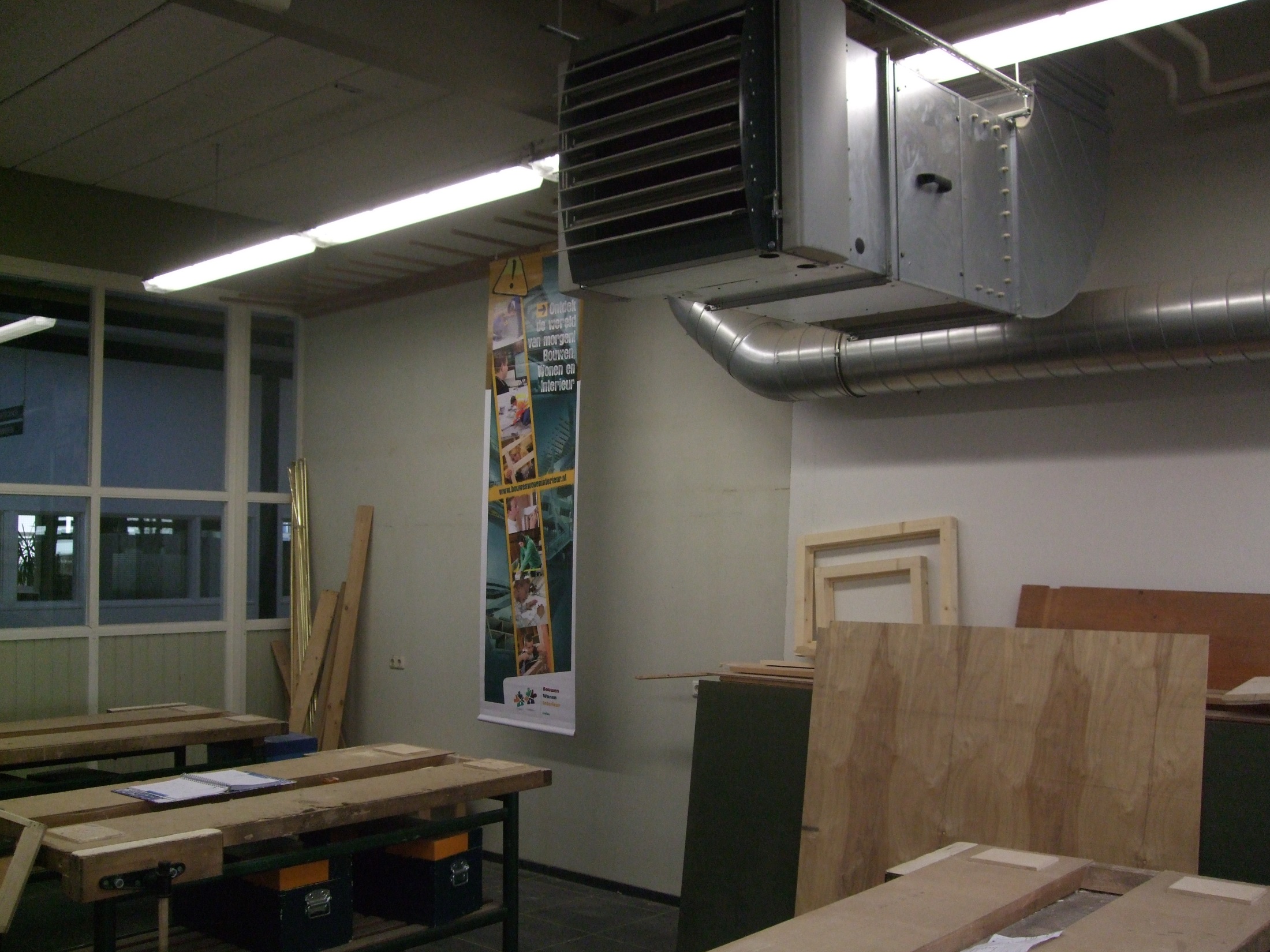 Entree
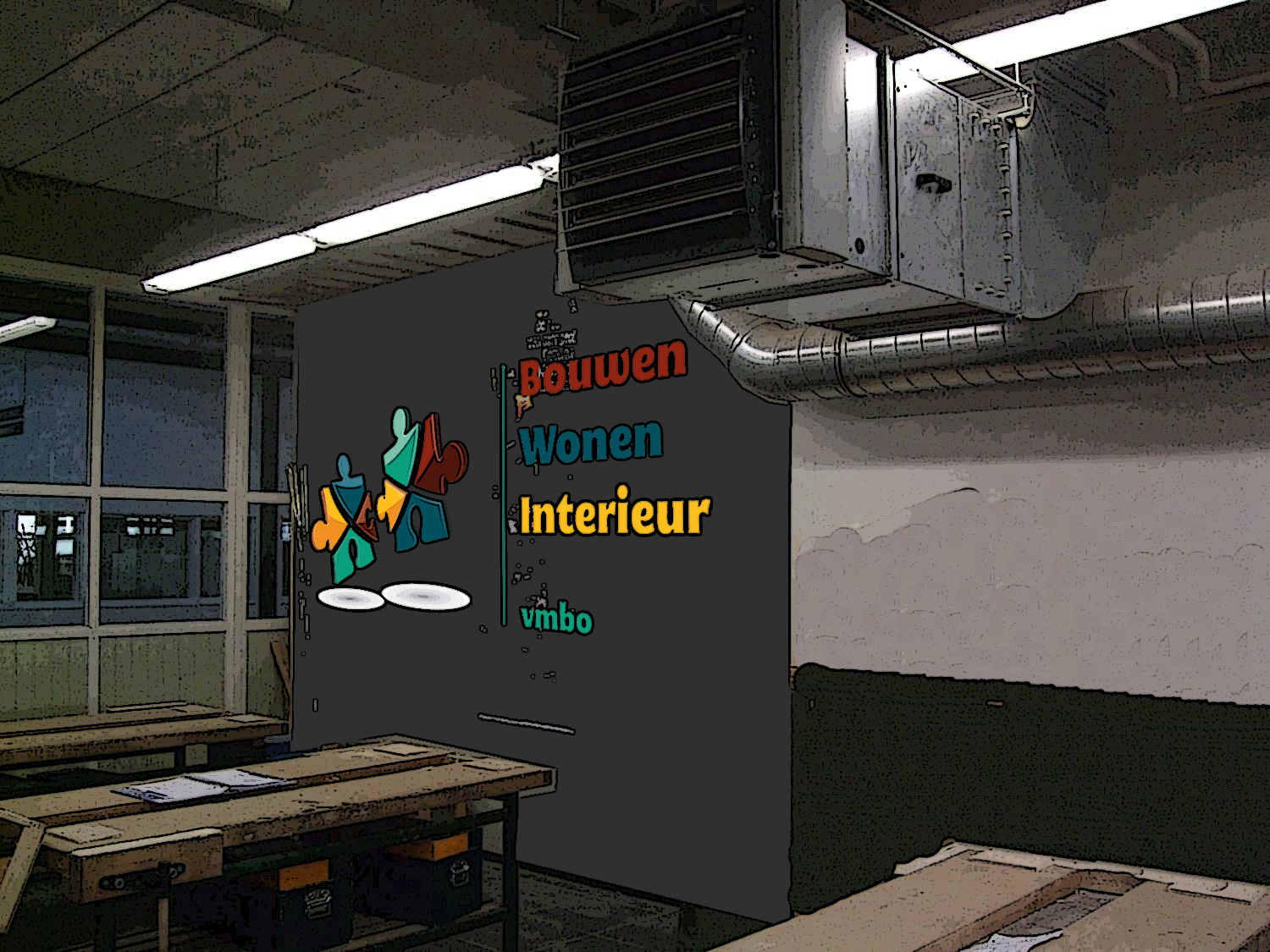 Entree
Orde scheppen 		– ruimte maken
De allereerste stap, die vaak al een goed resultaat oplevert! Kijk kritisch naar je eigen omgeving, haal achterhaalde posters weg, ruim materiaal op, maak een selectie van representatieve werkstukken en zorg dat de rest mee naar huis gaat. Kijk naar de functionaliteit van balies, tafels etc. 
Ruim op!
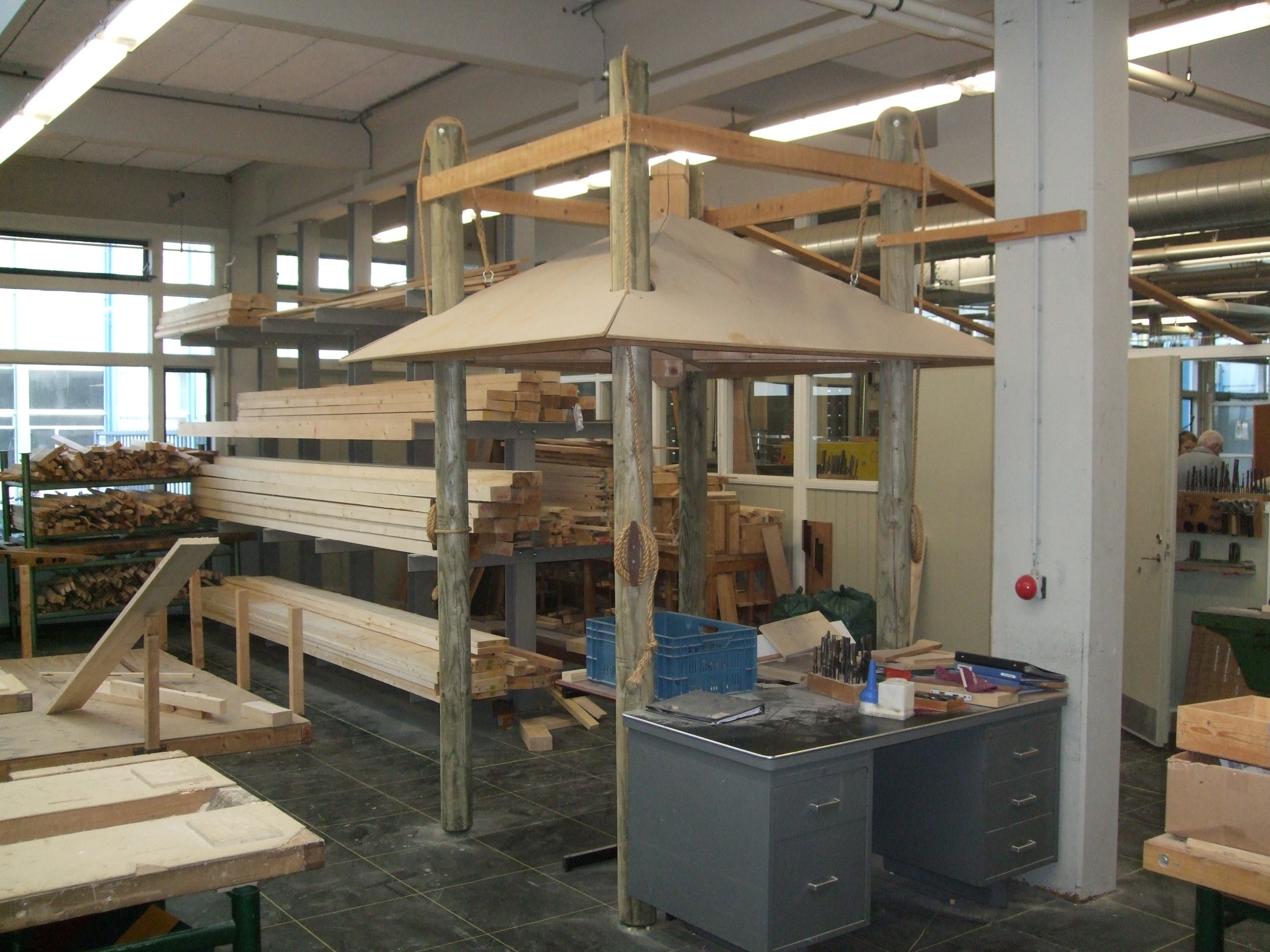 Entree
Materiaalopslag
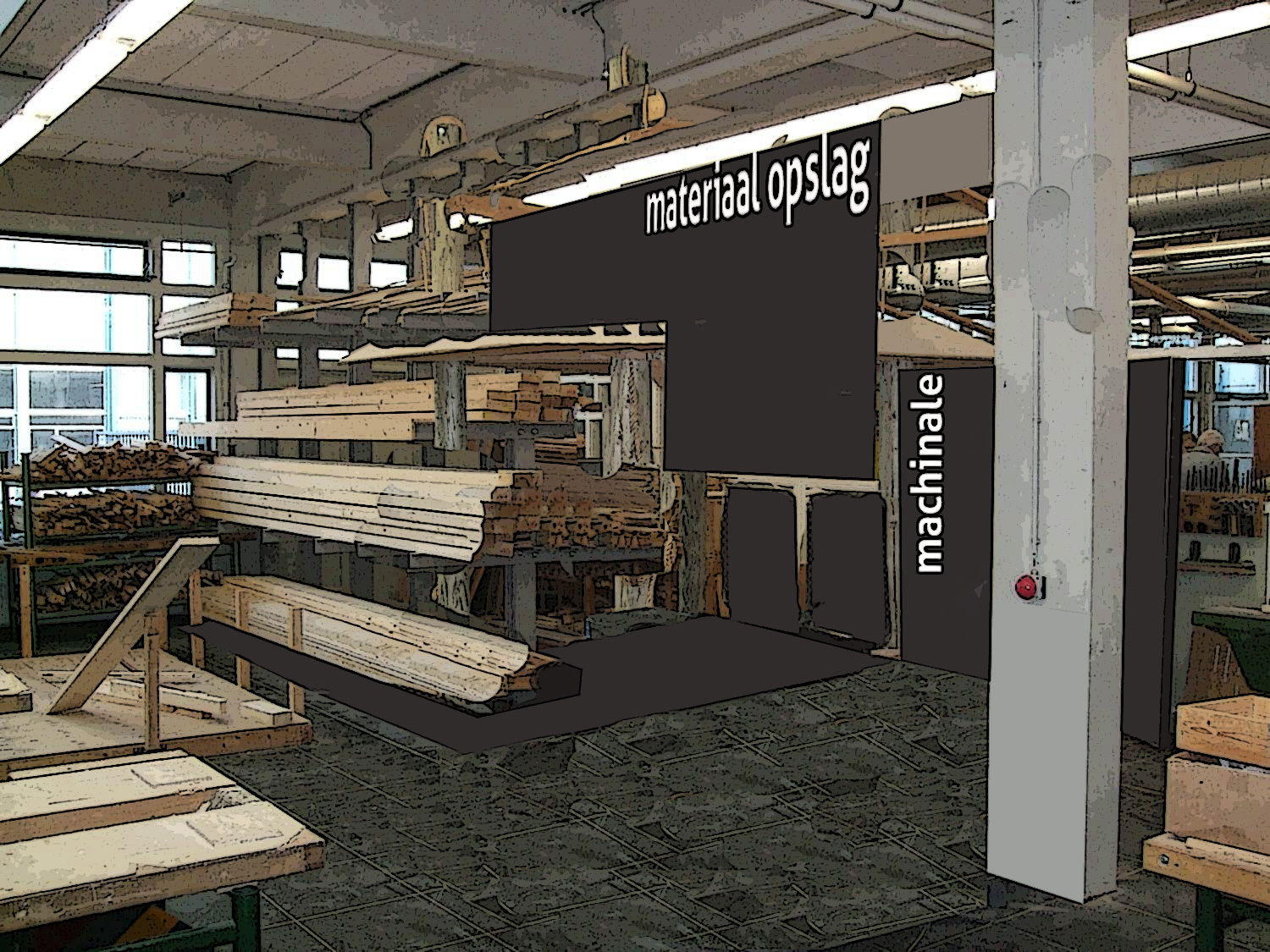 Entree
Materiaalopslag
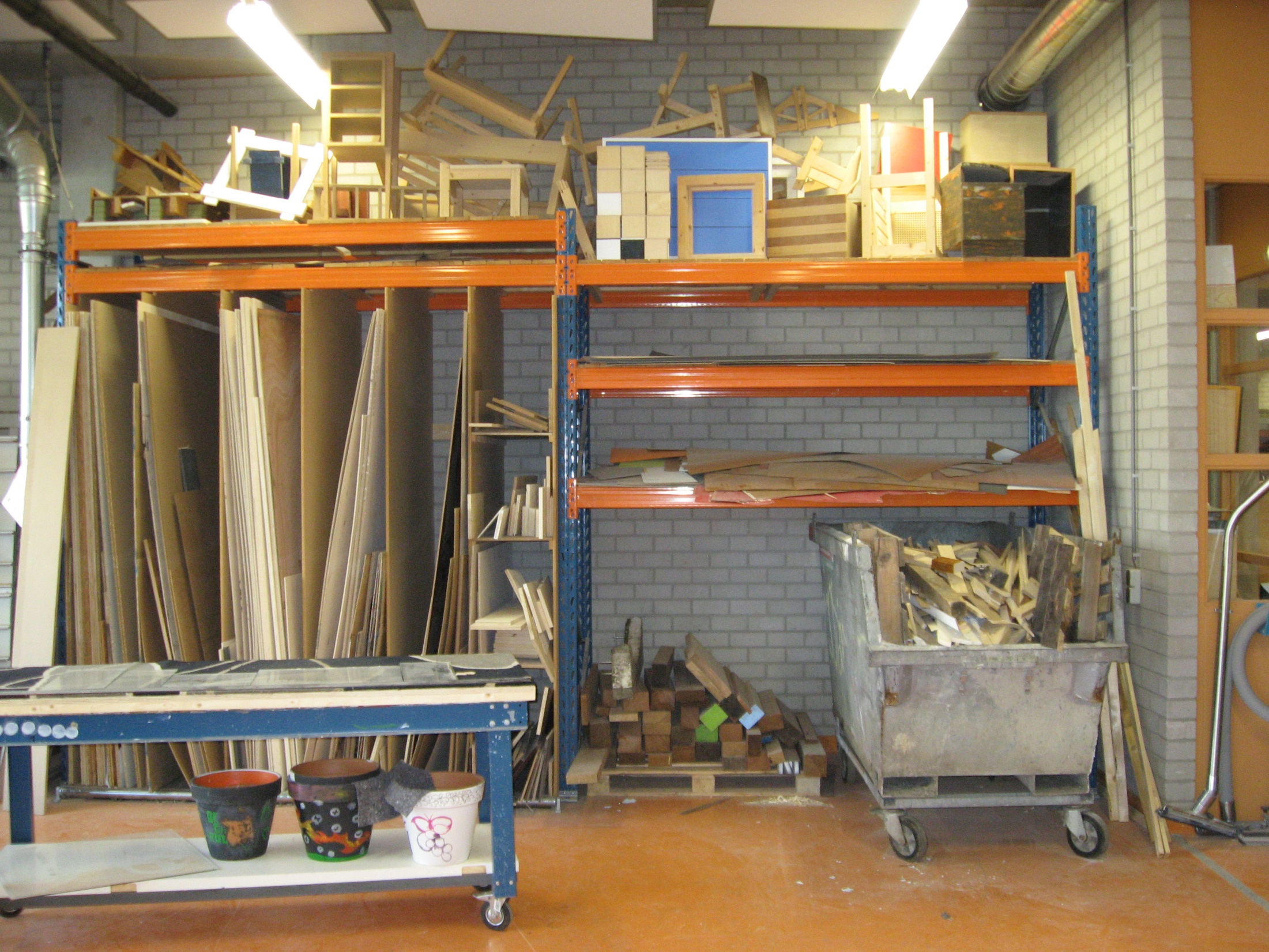 Materiaalopslag
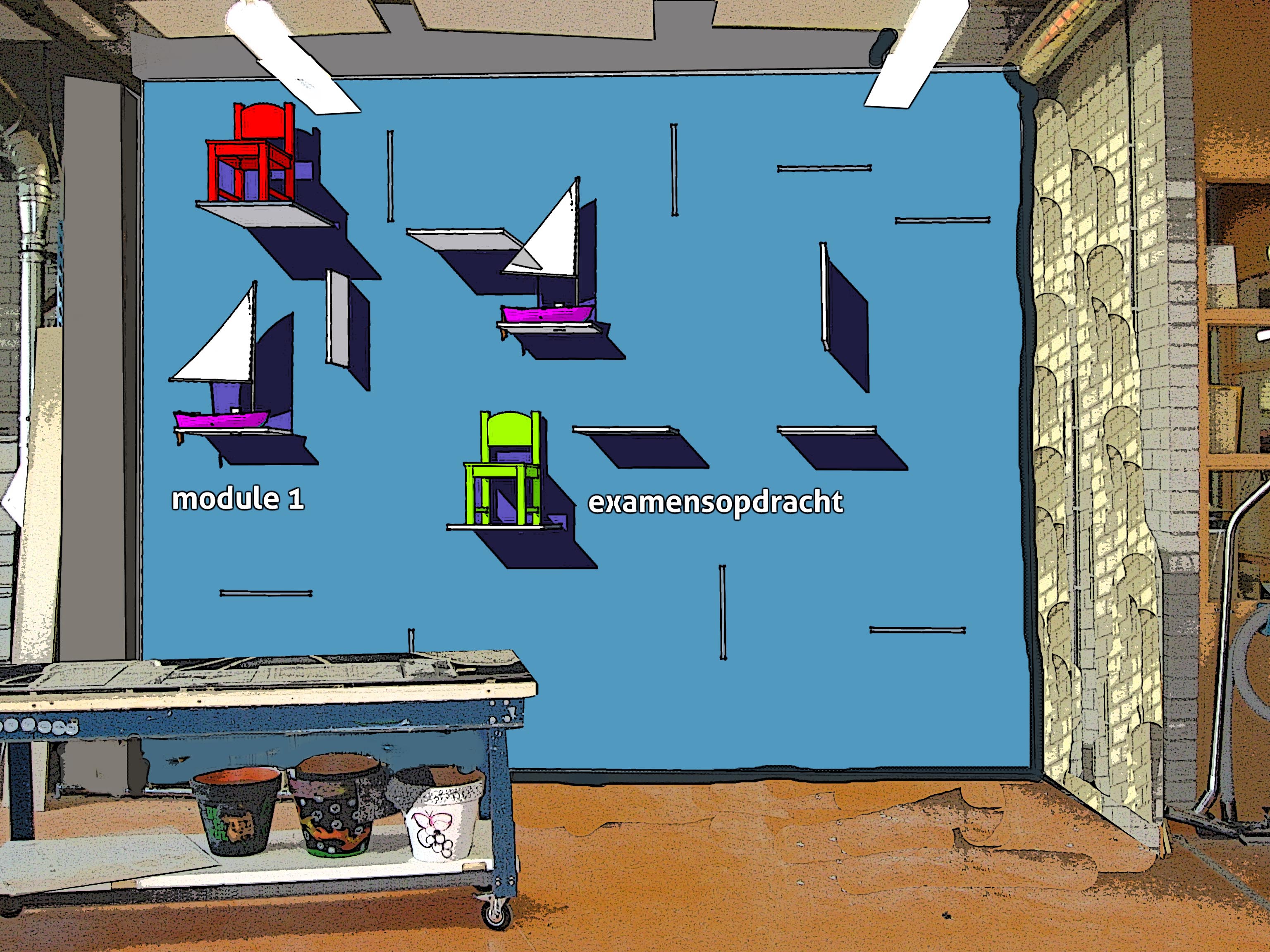 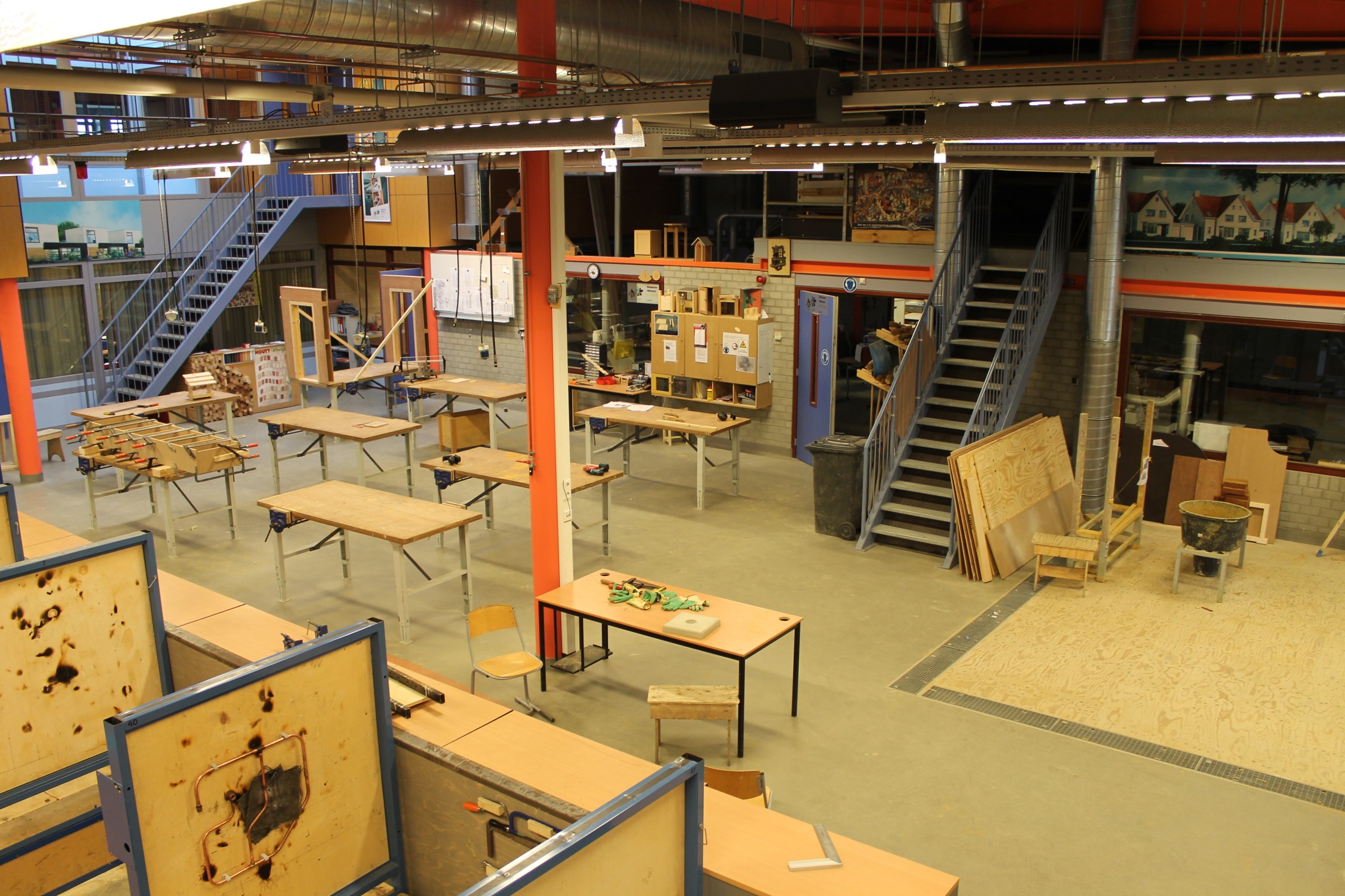 timmeren
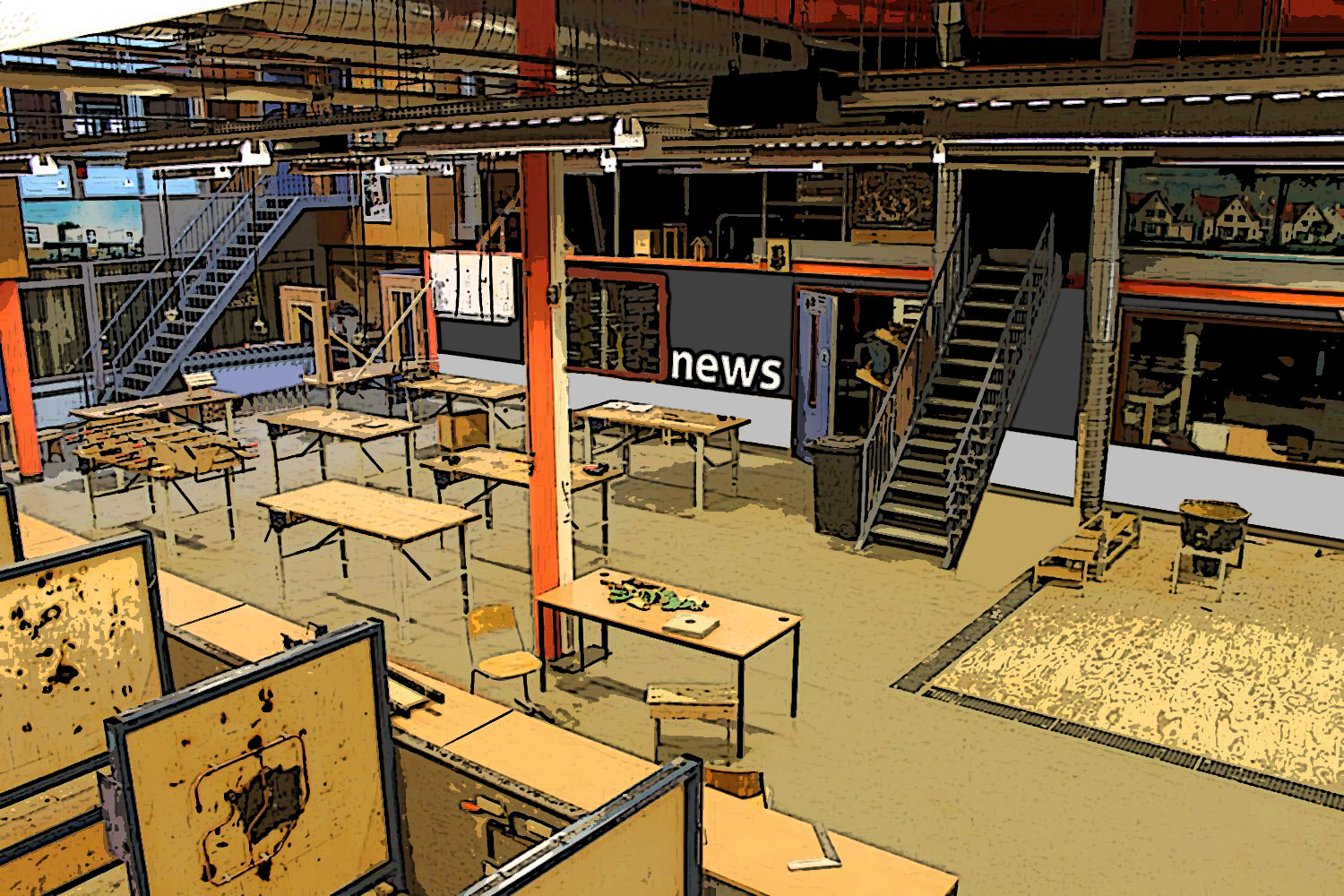 Nieuwe kleurstelling wand
timmeren
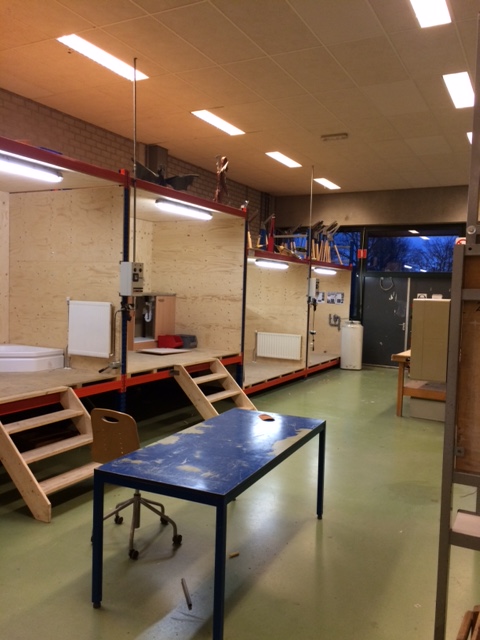 Installatiekubussen
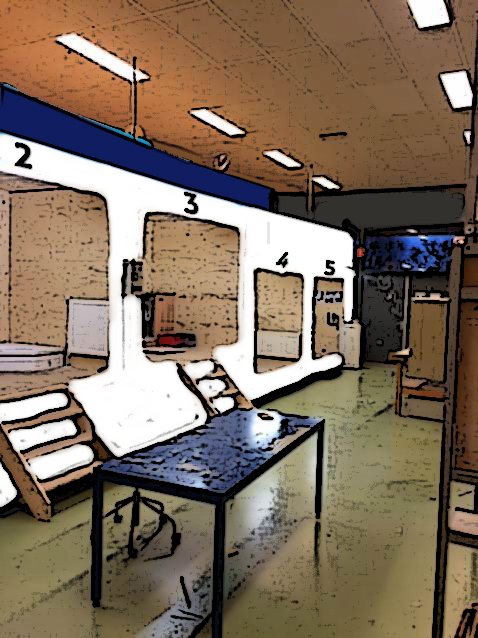 Afdekranden, nummers en kleur
Installatiekubussen
Bewegwijzering – Ruimte begrijpen
Nadat al het  achterhaalde of overbodige beeldmateriaal is verwijderd, is goede bewegwijzering in de lokalen een goed hulpmiddel om overzicht te creëren. Sommigen scholen hebben aparte ruimtes voor de diverse richtingen maar vaak zijn er ook leerpleinen waar het soms moeilijk is om je te oriënteren.
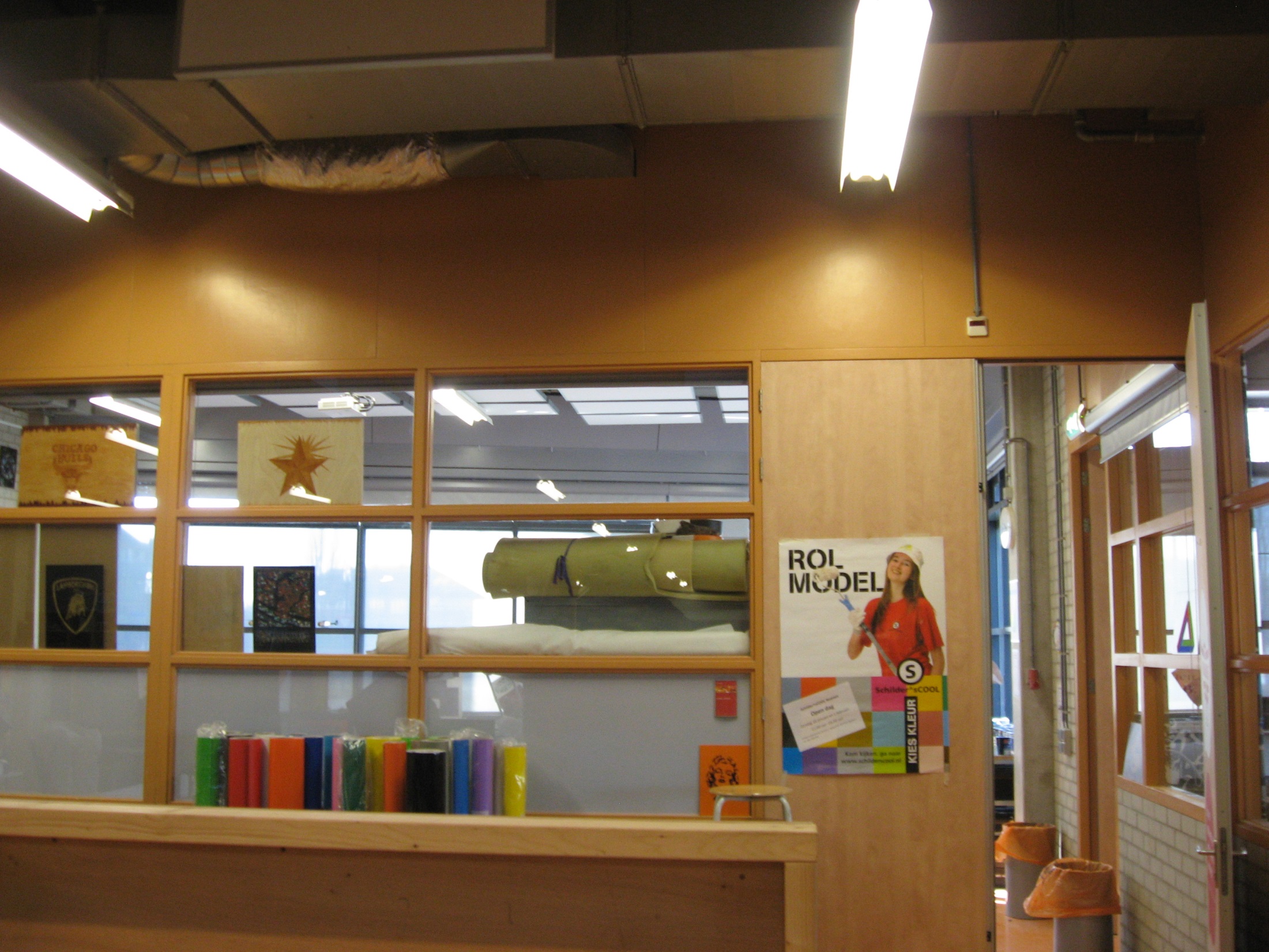 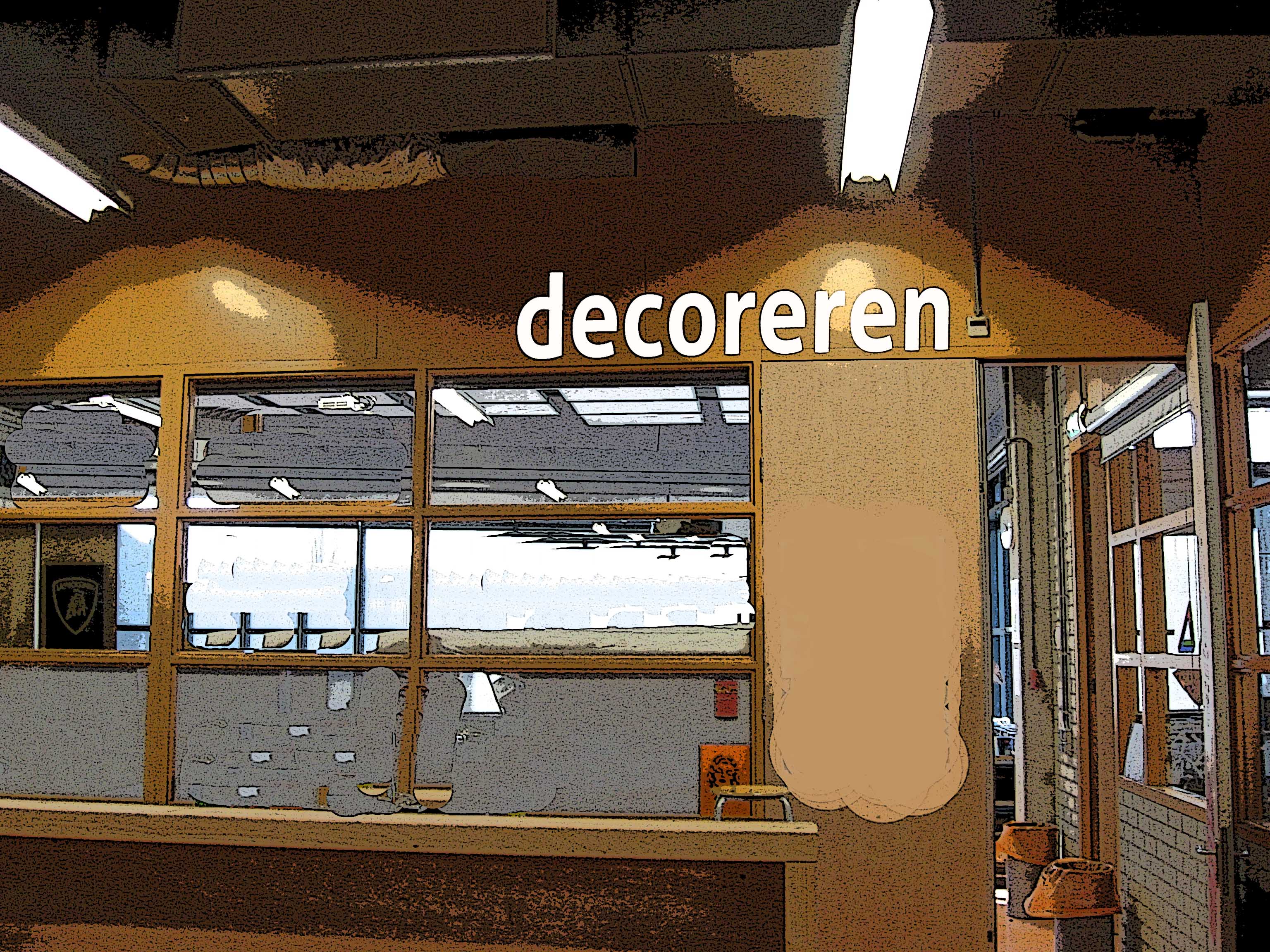 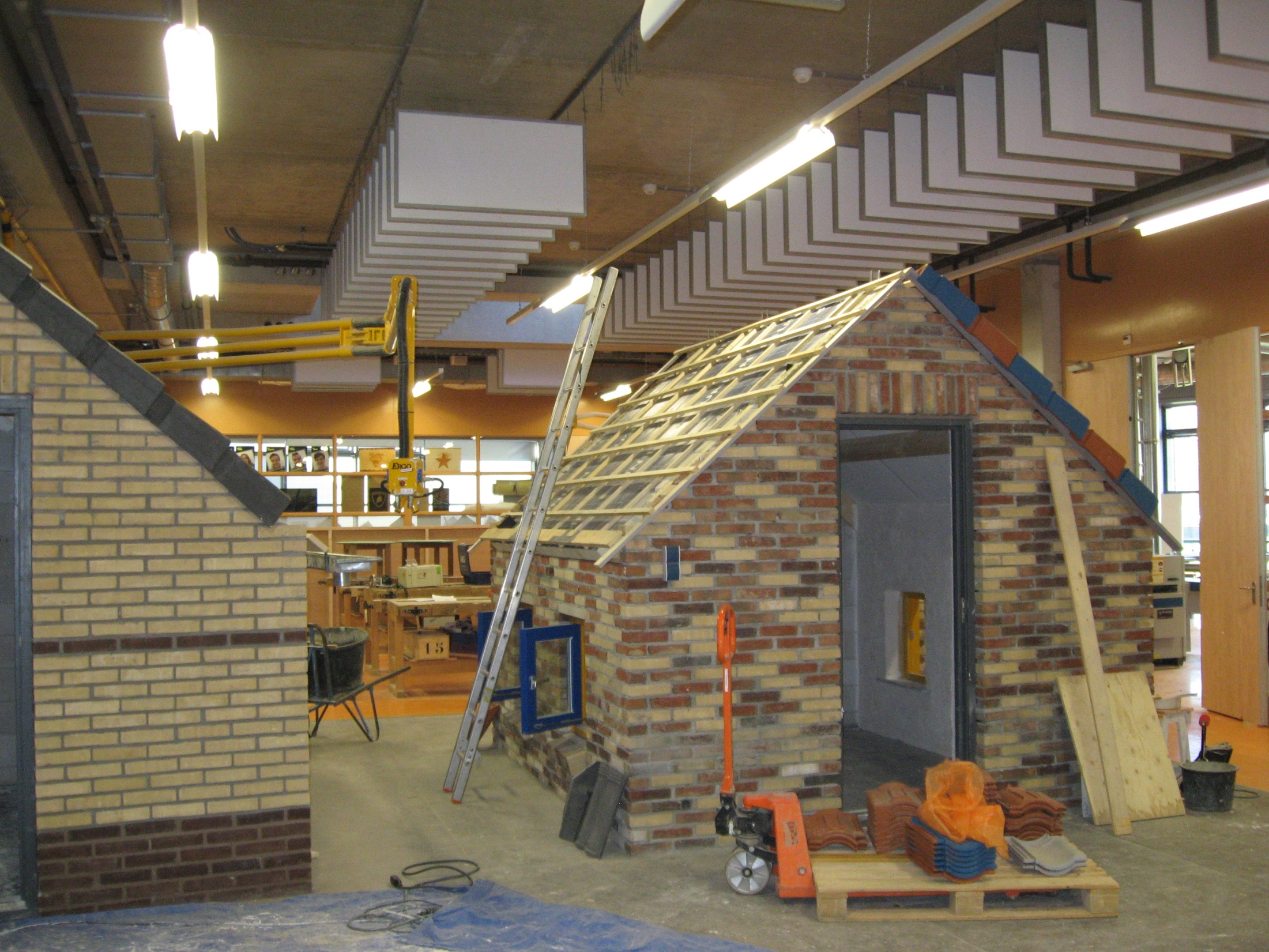 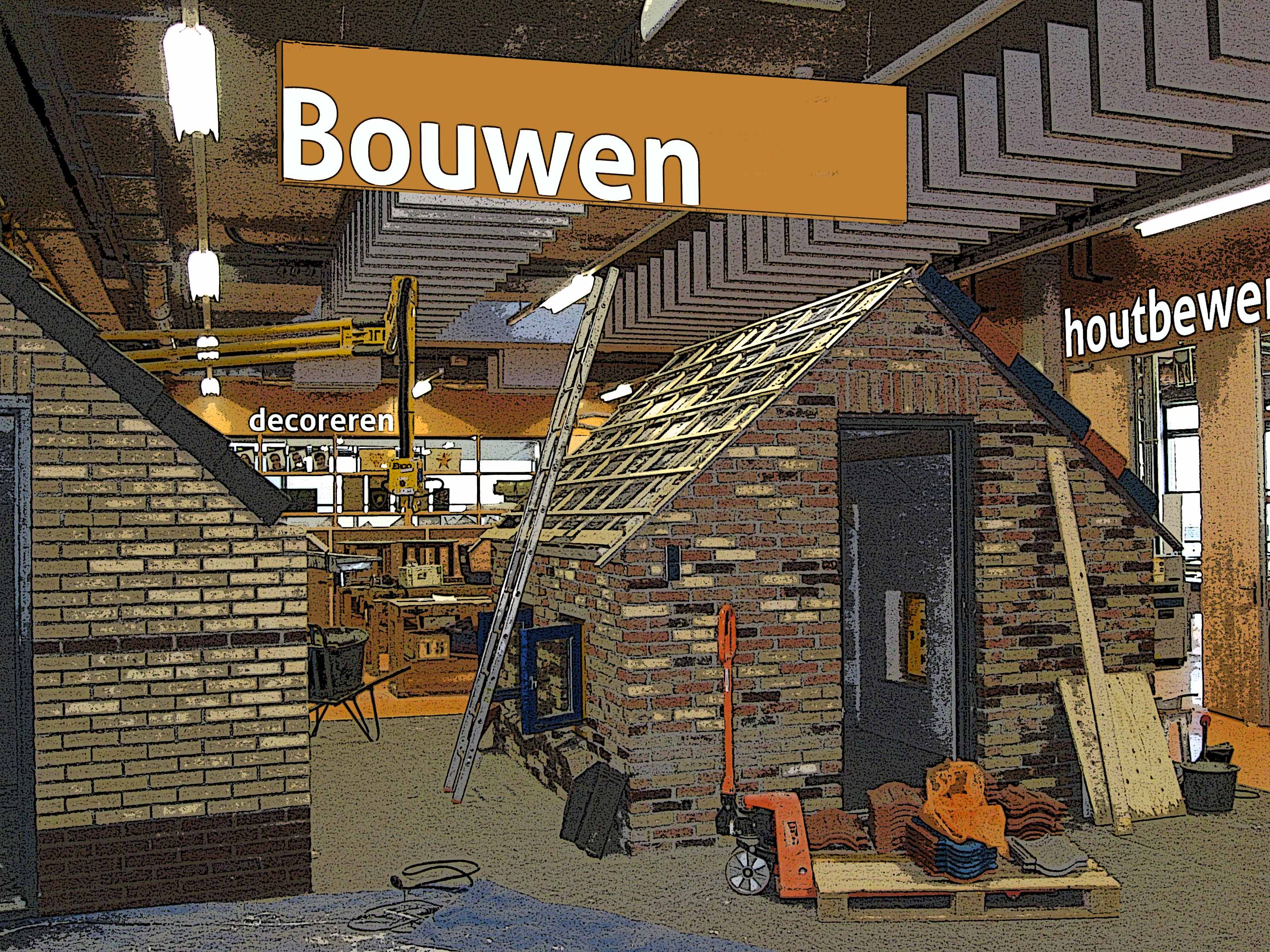 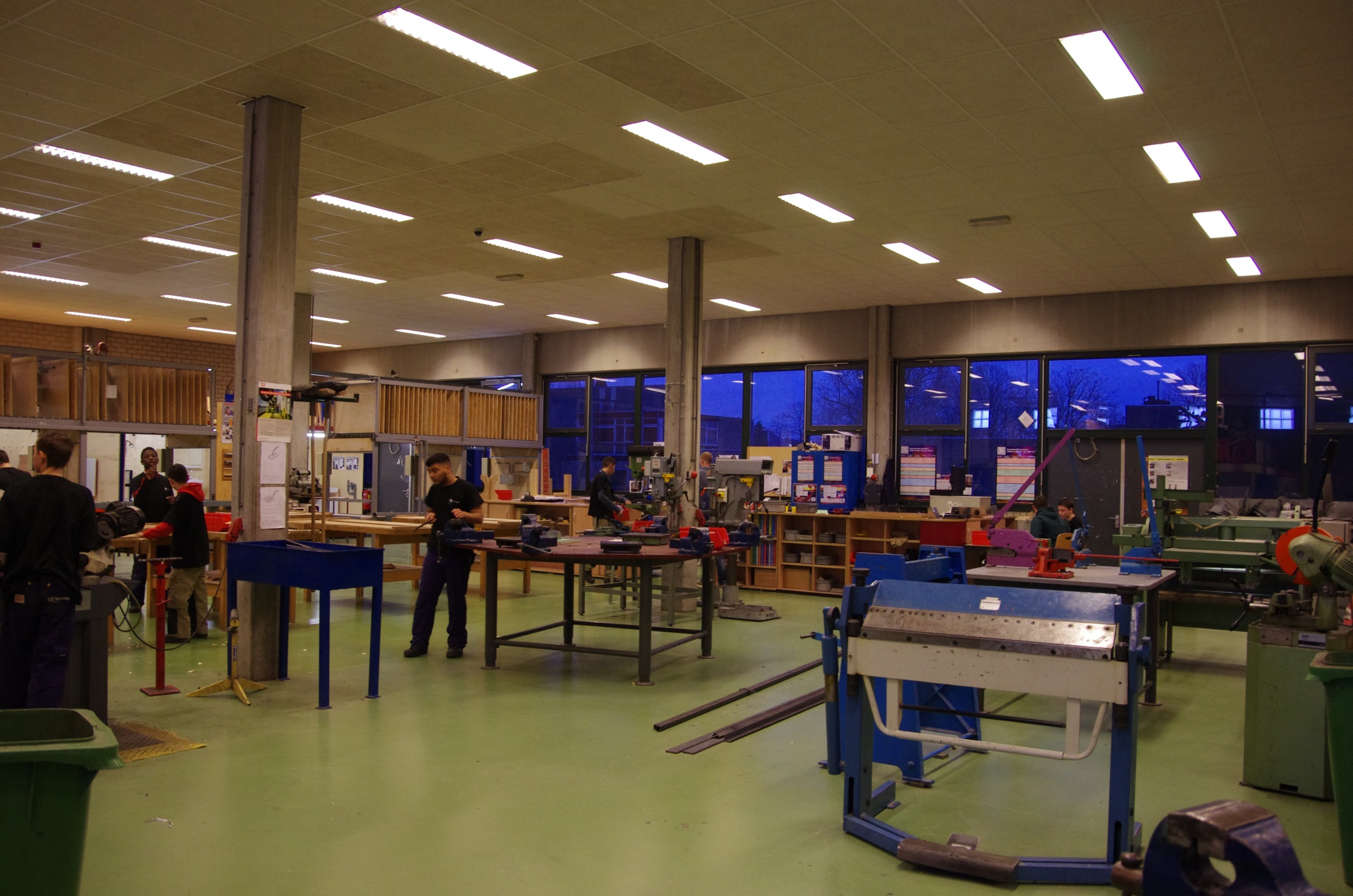 Praktijklokaal
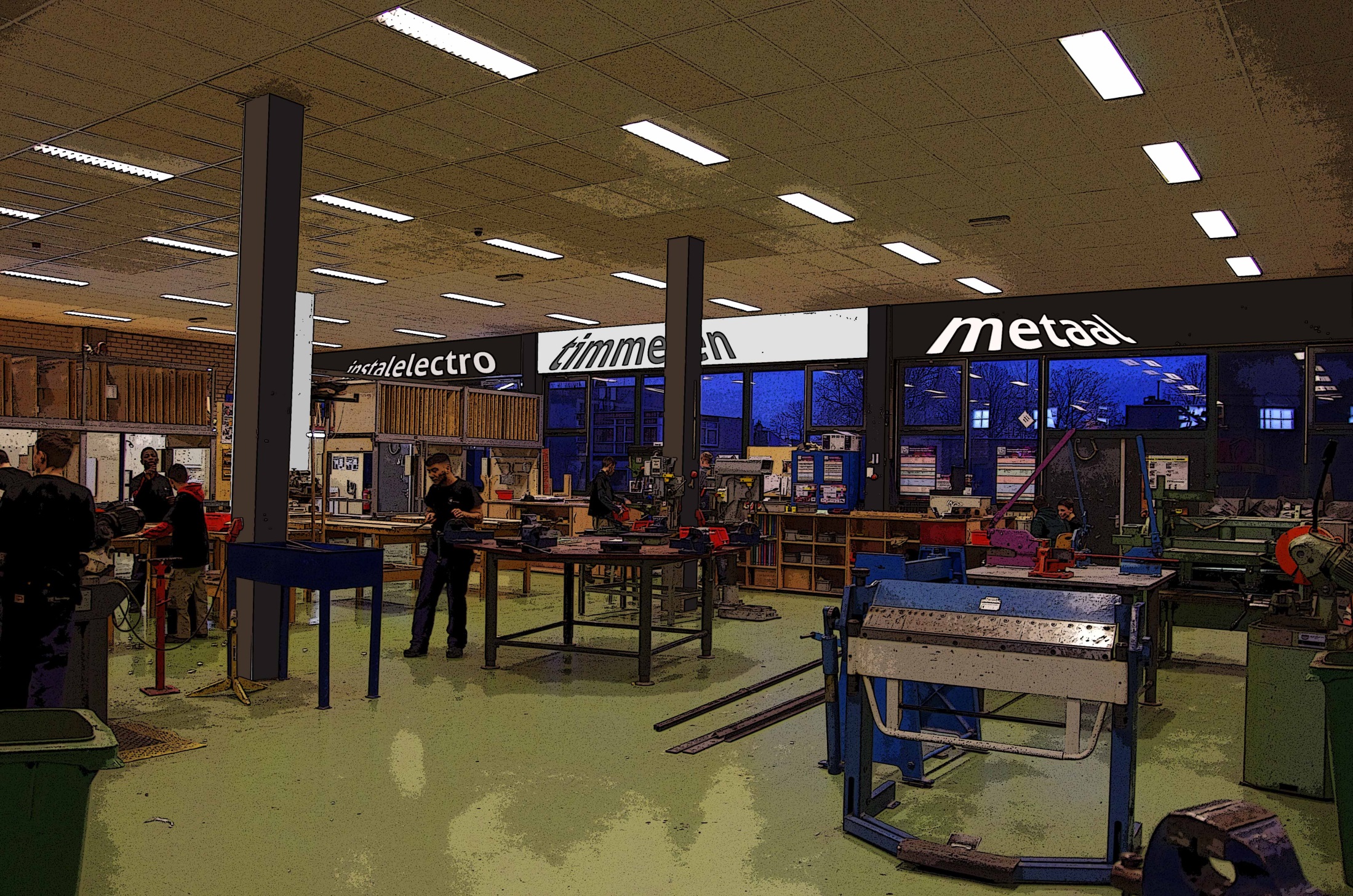 Overzicht lokaal door teksten en kleur
Praktijklokaal
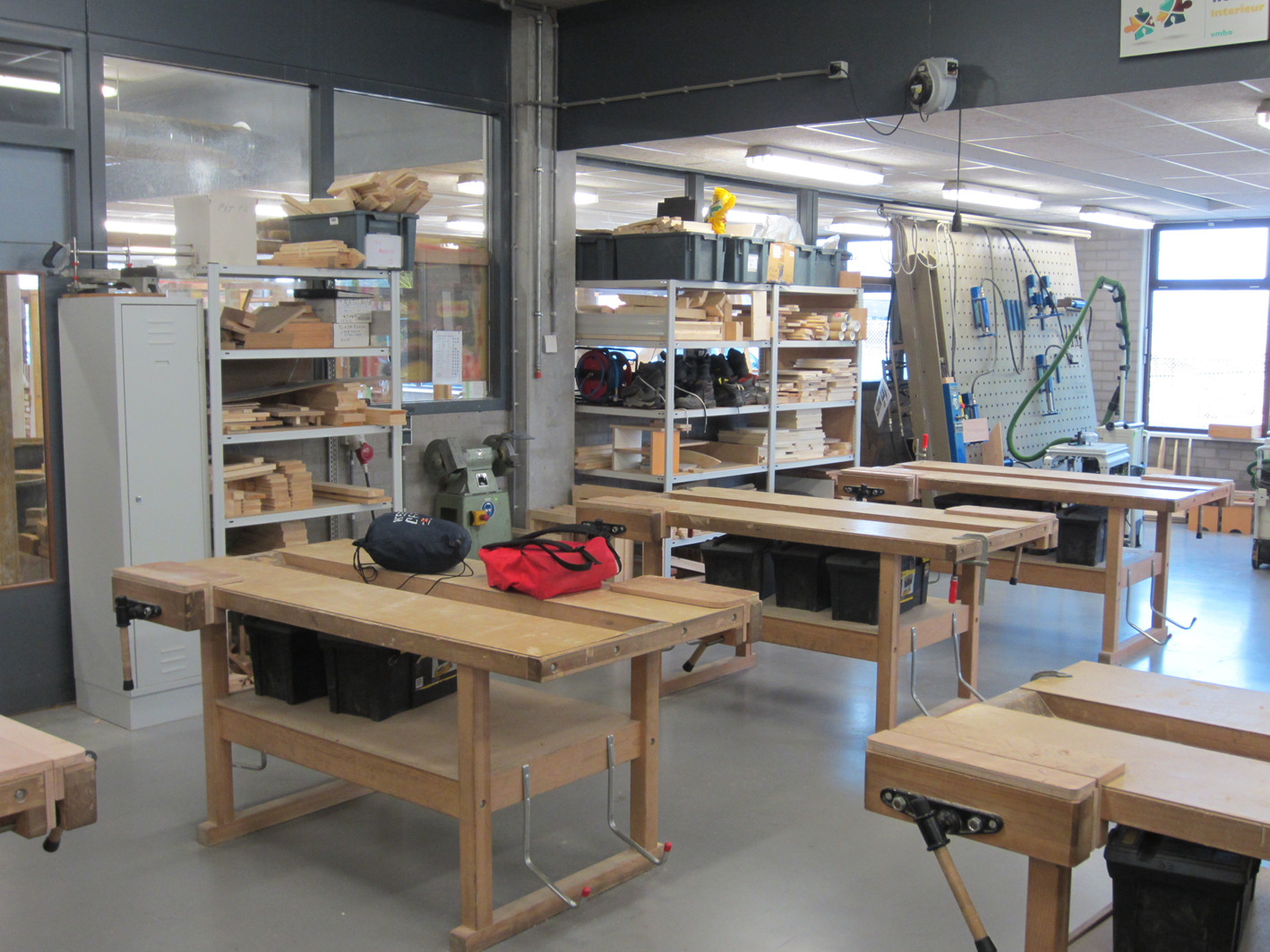 Ruimte 3 - timmeren
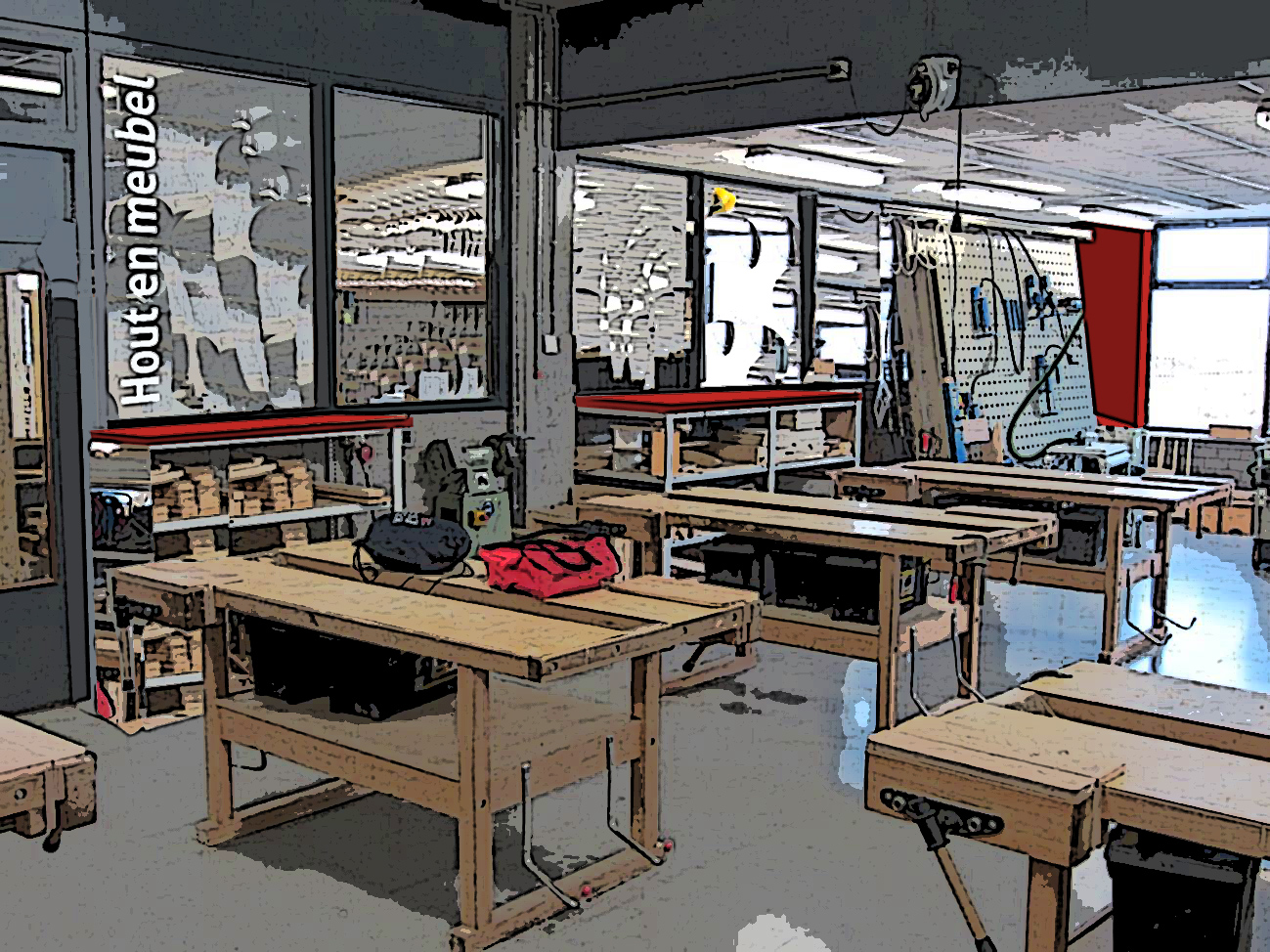 Ruimte 3 - timmeren
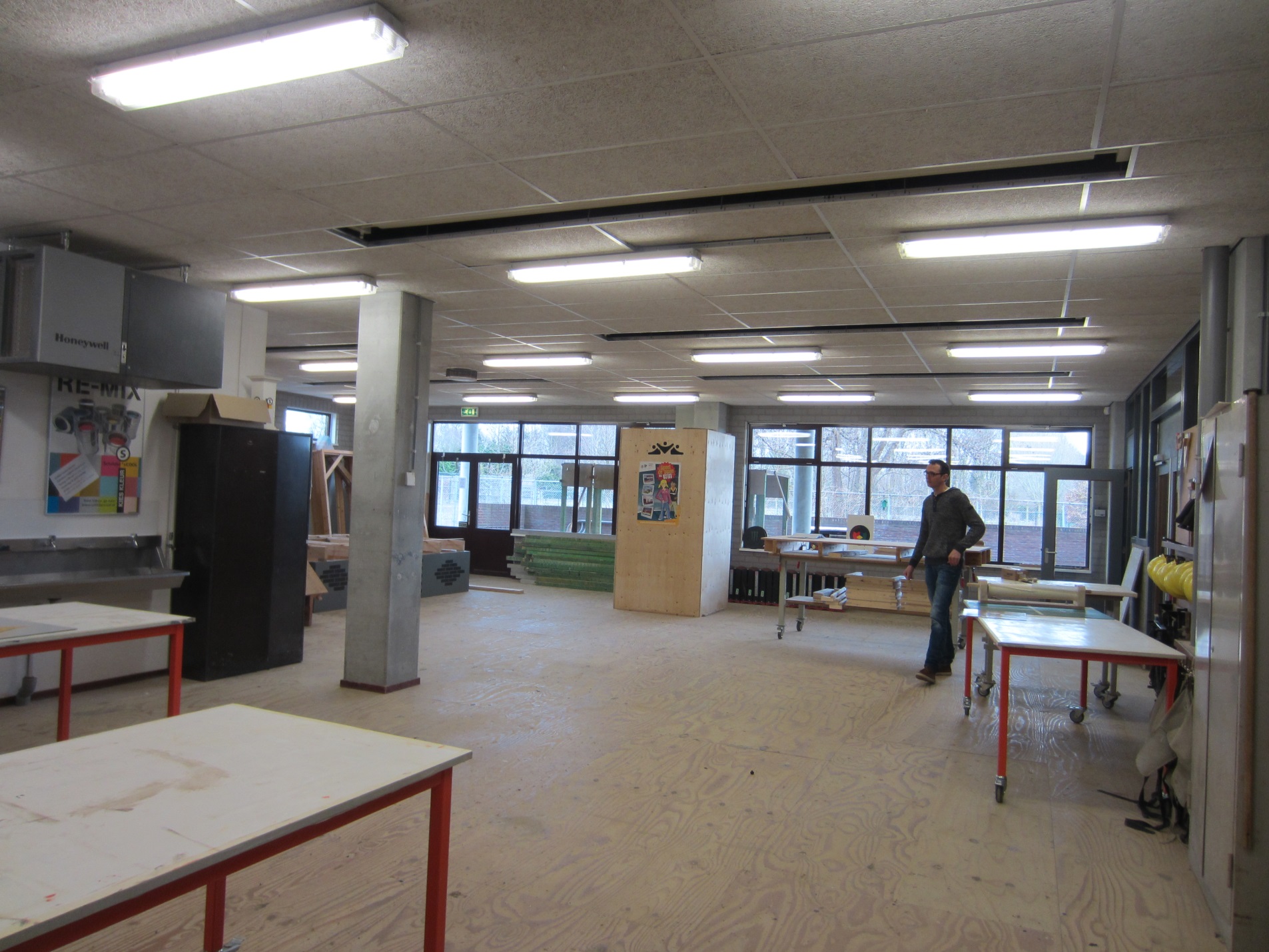 Ruimte 2 – Nieuwe afdeling
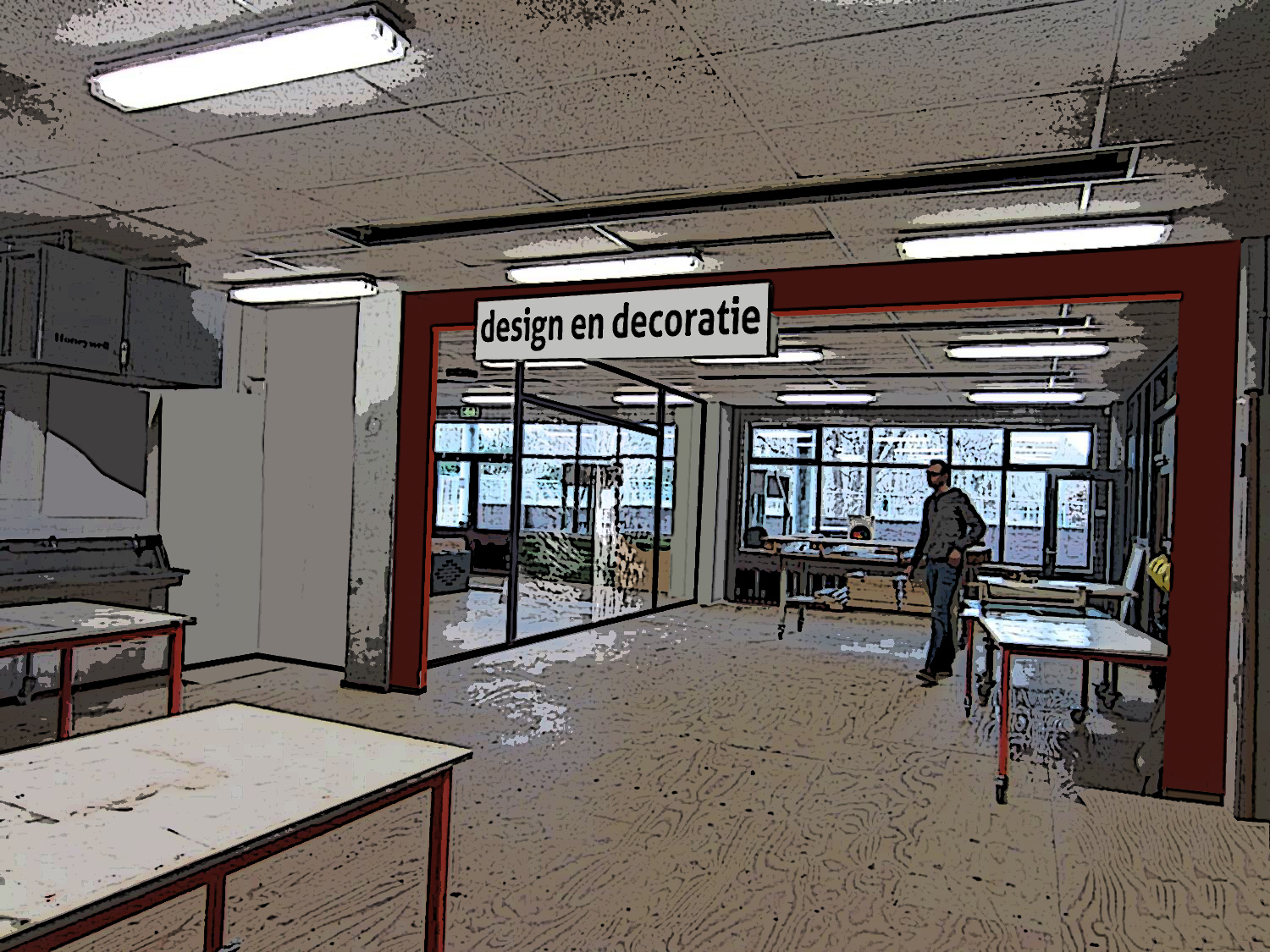 Ruimte 2 – Nieuwe afdeling
Kleur - ruimte beleven
Kleuren hebben ook veel invloed op een ruimte. In het algemeen is een drukke kleurstelling niet wenselijk in een omgeving waar rust en concentratie gewenst zijn. Accenten in fellere kleuren kunnen helpen om ruimtes te definiëren. Veel van de bestaande lesruimte kunnen wel een nieuw kleurtje gebruiken. Wees niet bang en durf op te vallen!
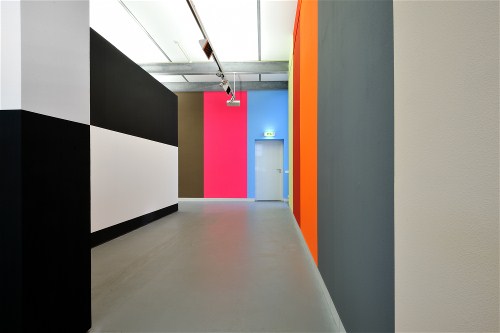 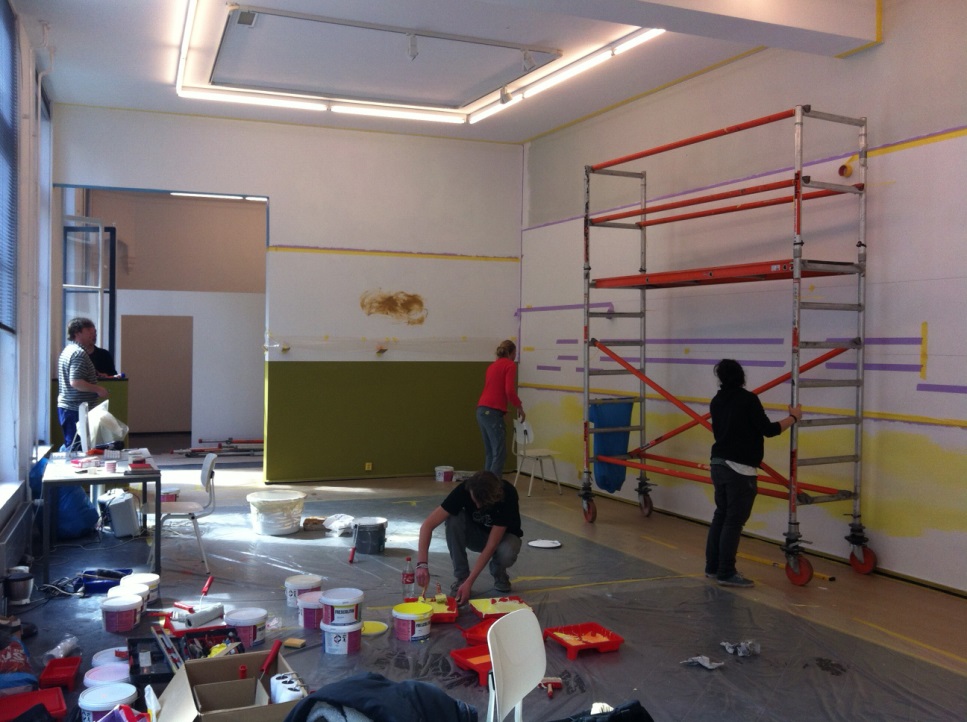 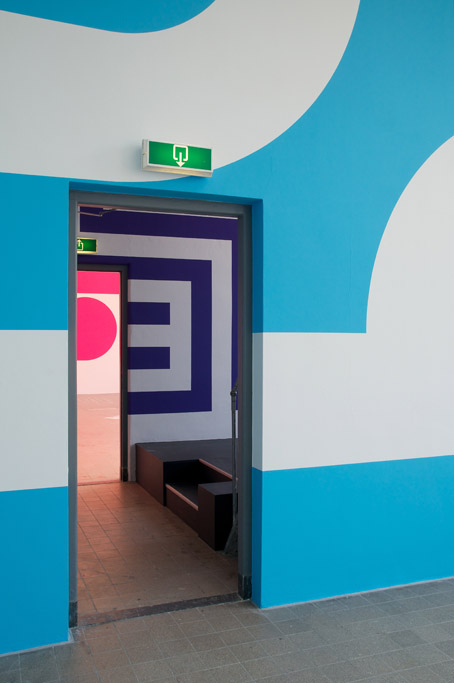 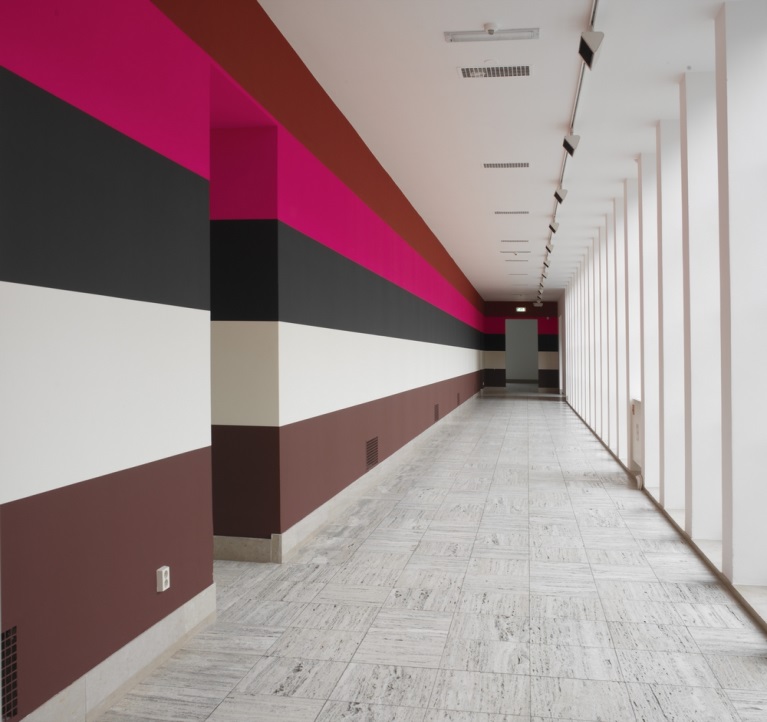 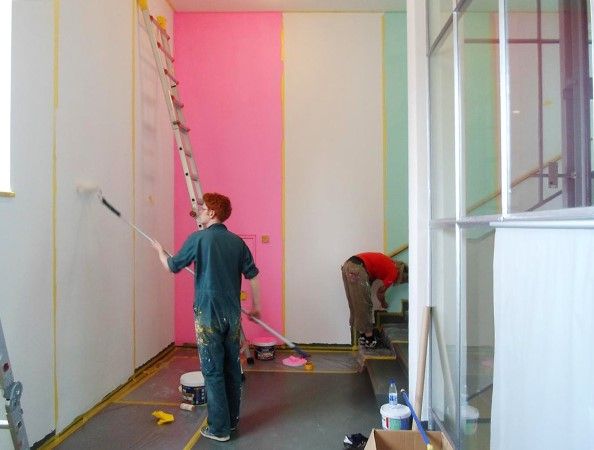 Kleuren en ruimte
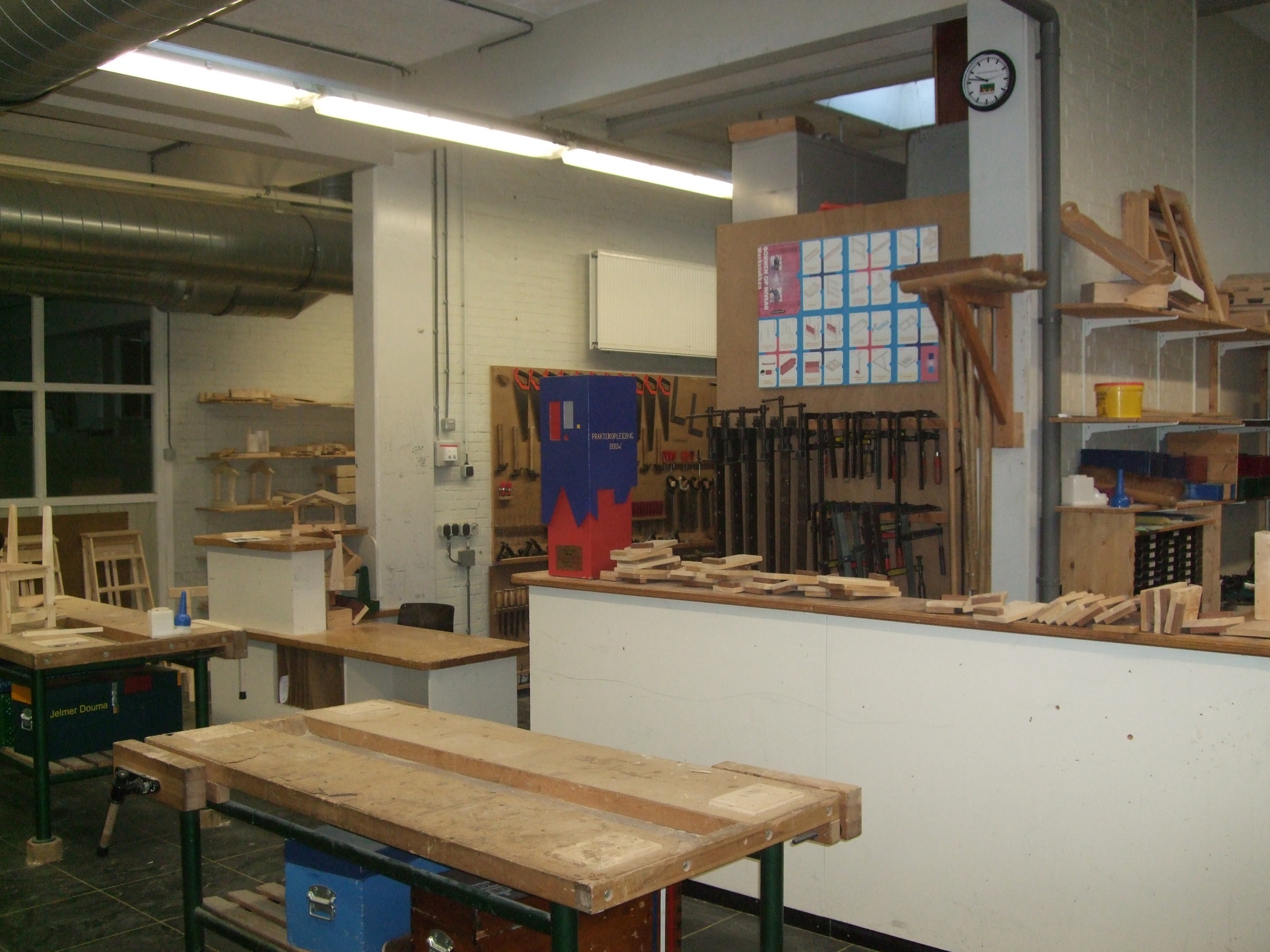 Magazijn en materiaalopslag
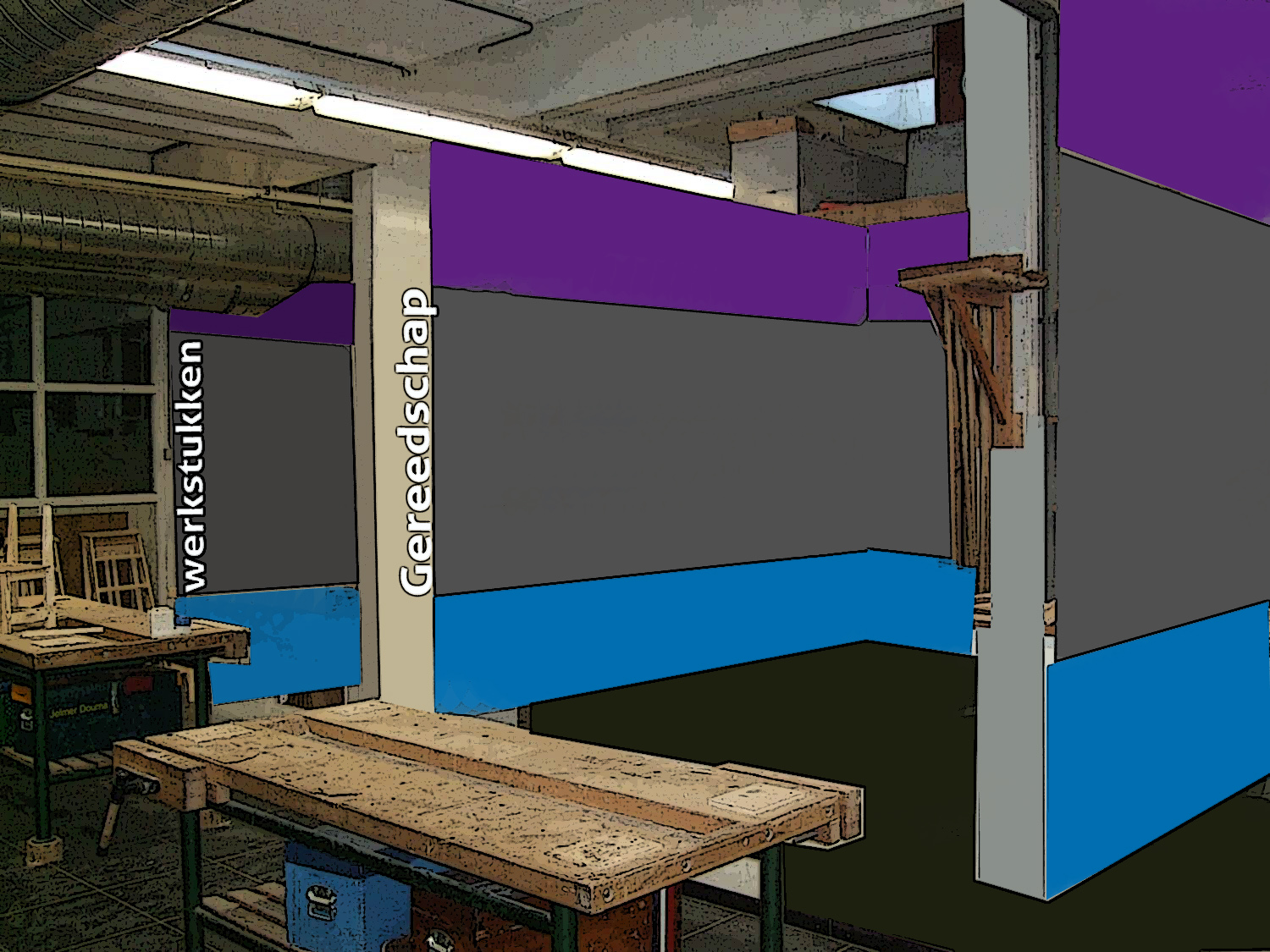 Zoldertje en balie verwijderen, nissen schilderen, wandpanelen voor gereedschap, werkstukken plaatsen
Magazijn en materiaalopslag
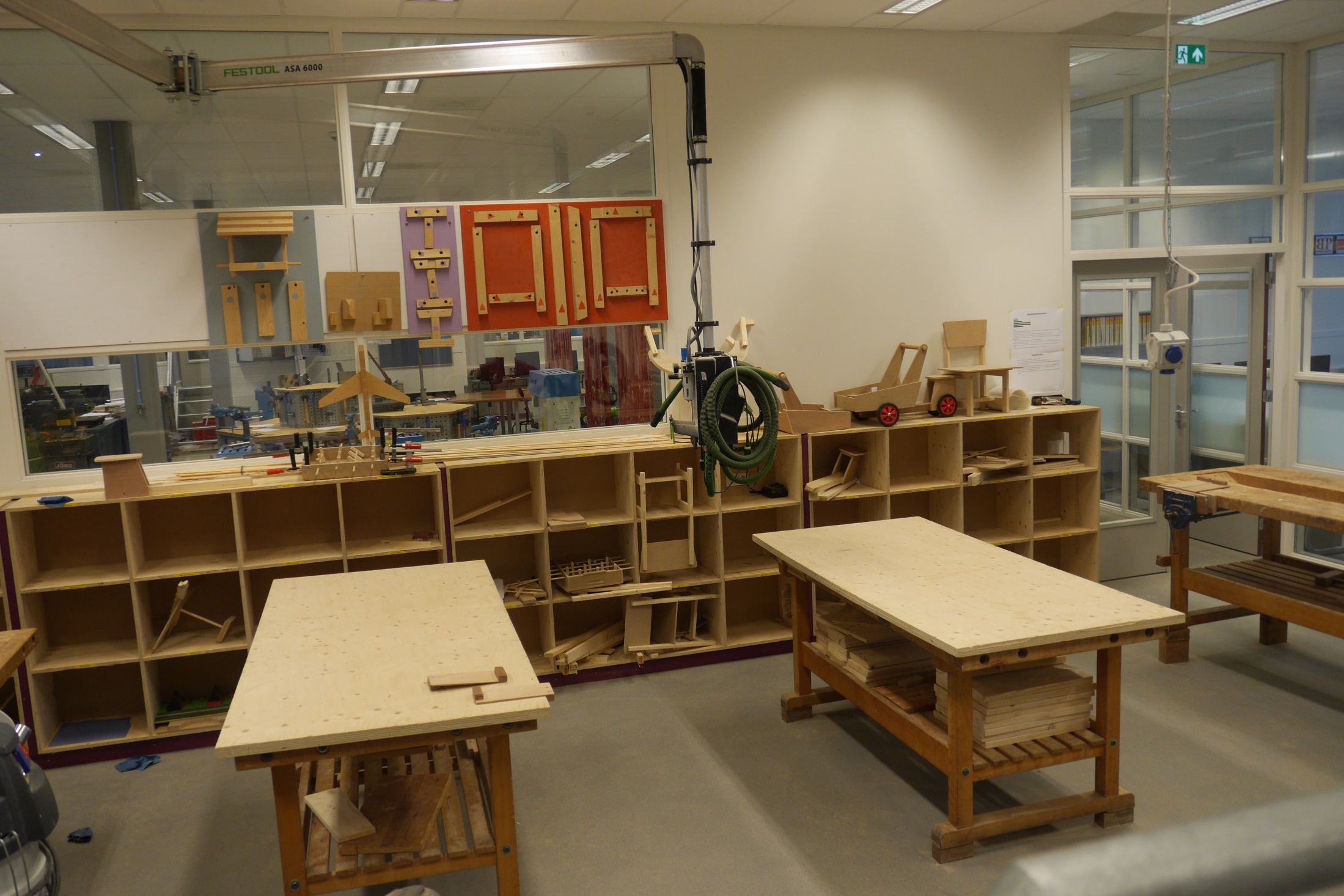 werktafels
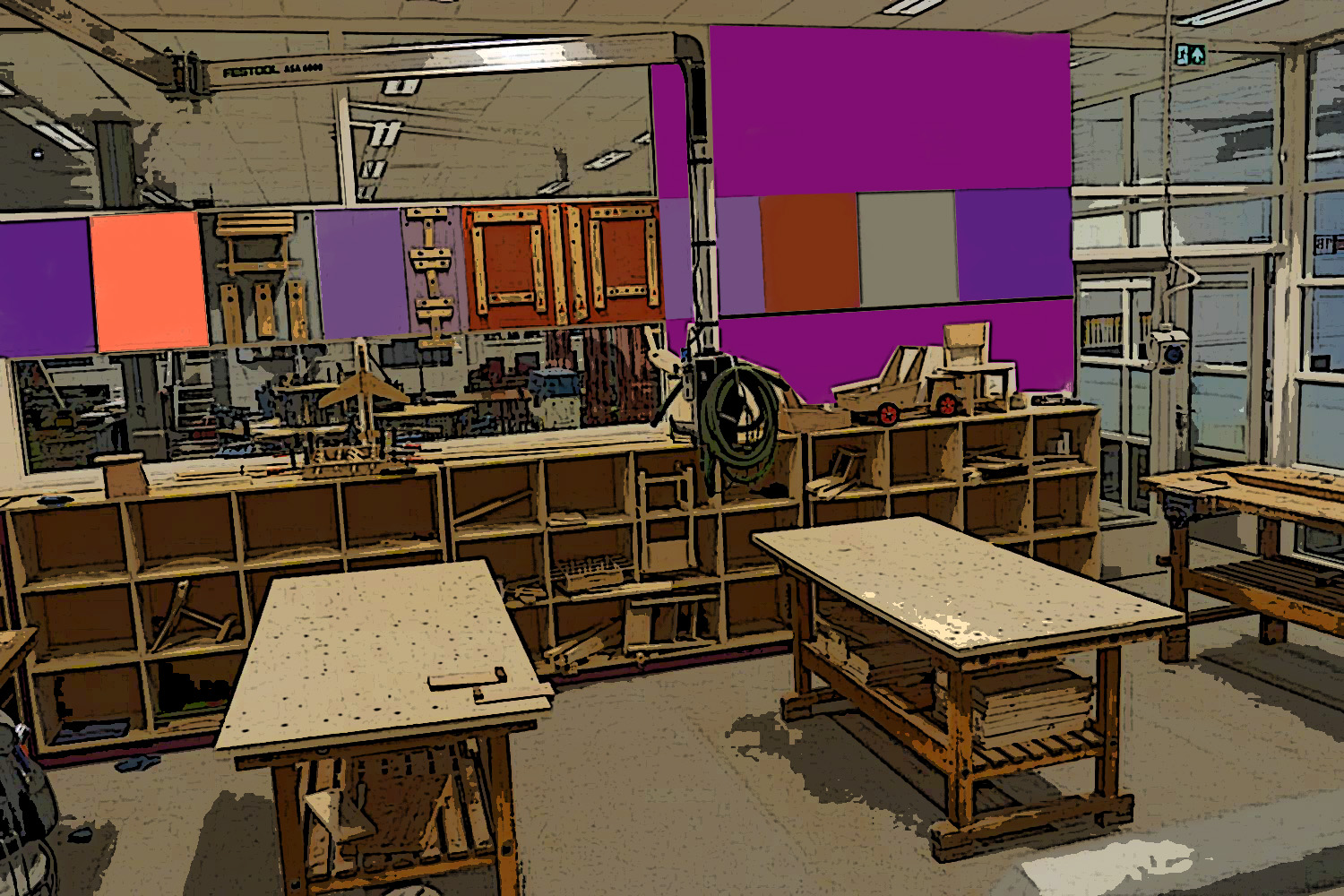 Accentkleur aanbrengen in centrale ruimte,
Horizontale band met werkstukken etc.
werktafels
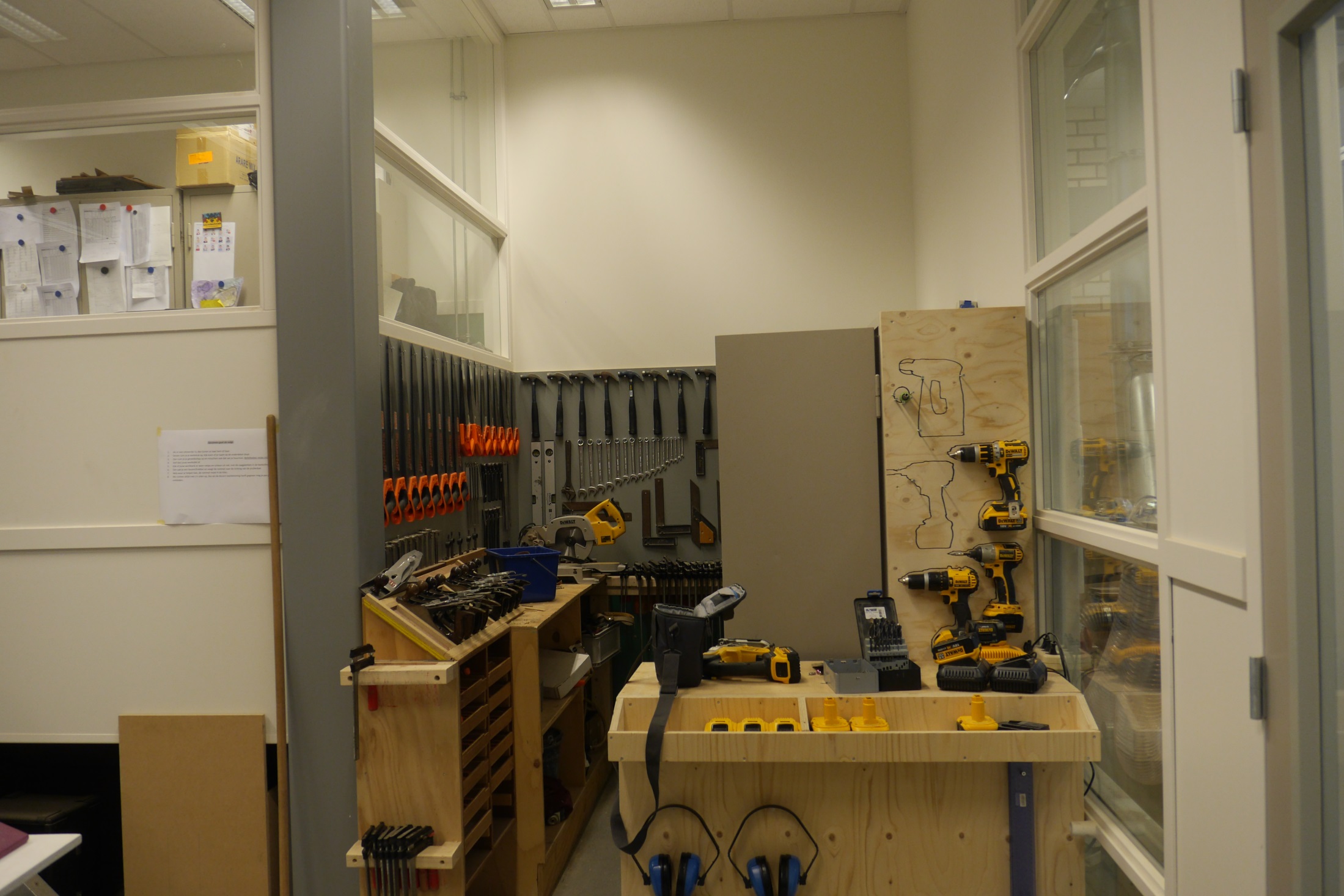 Gereedschap
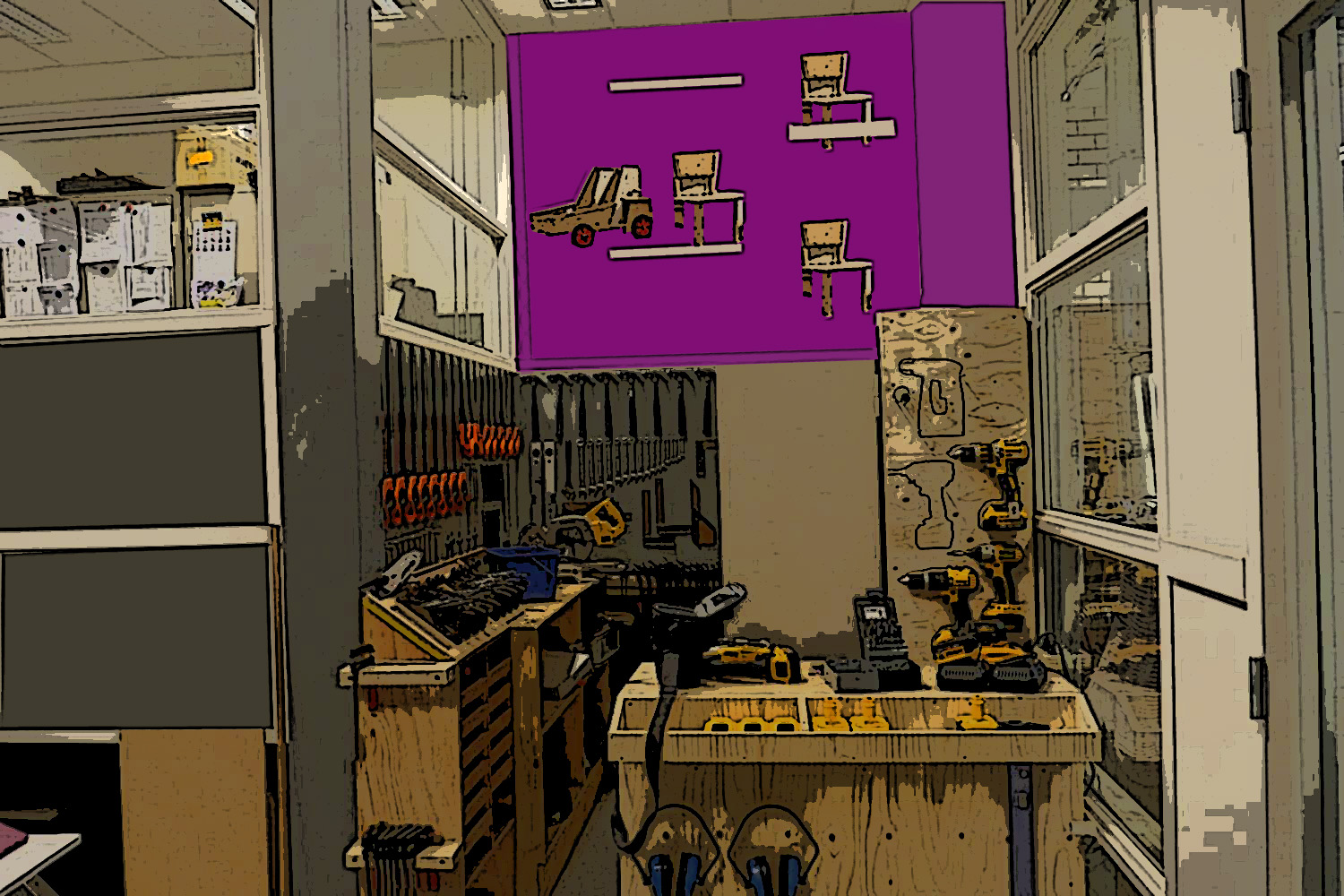 Accentkleur aanbrengen in nis,
Presentatie van werkstukken etc.
Gereedschap
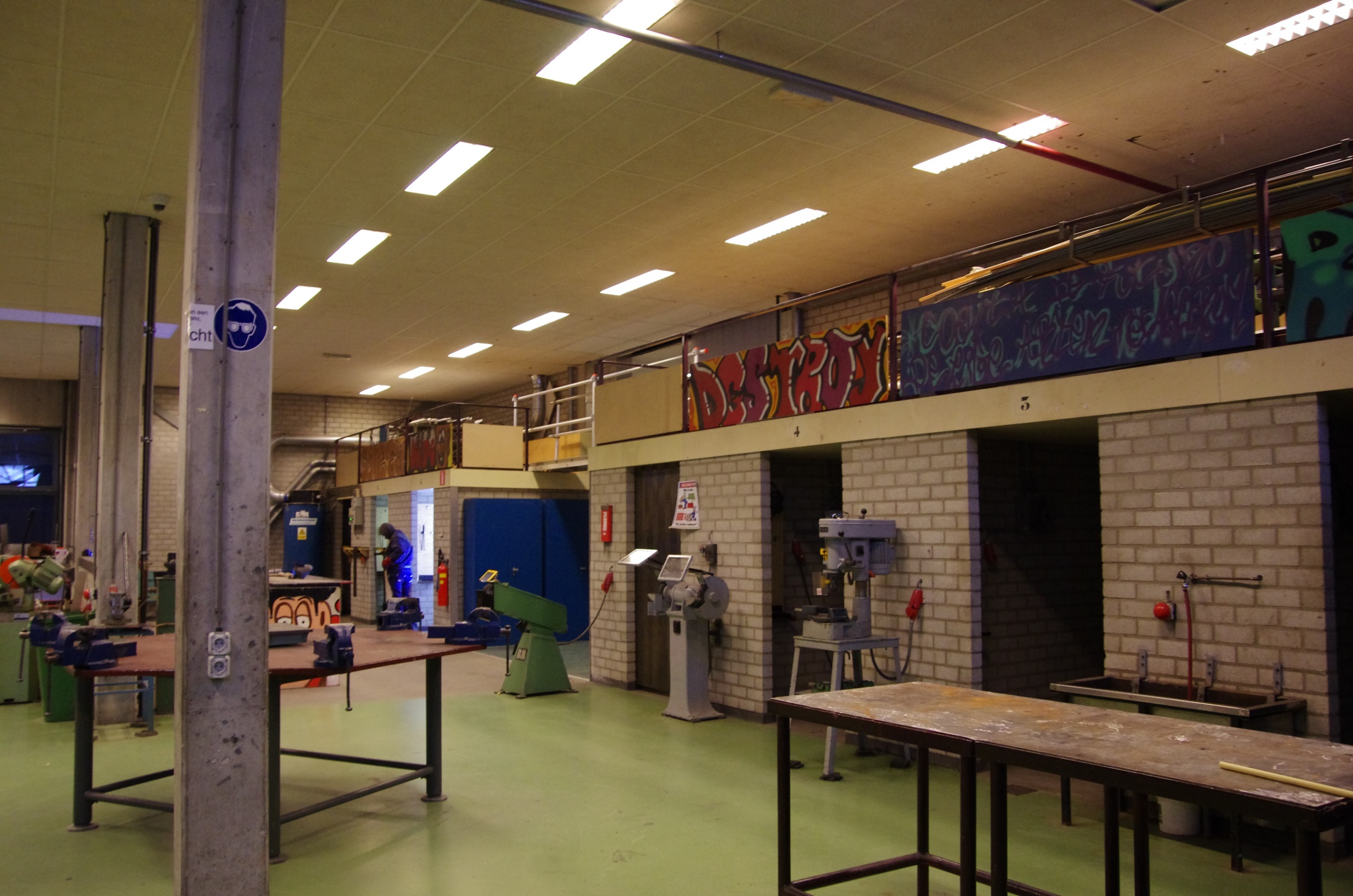 Lasruimtes
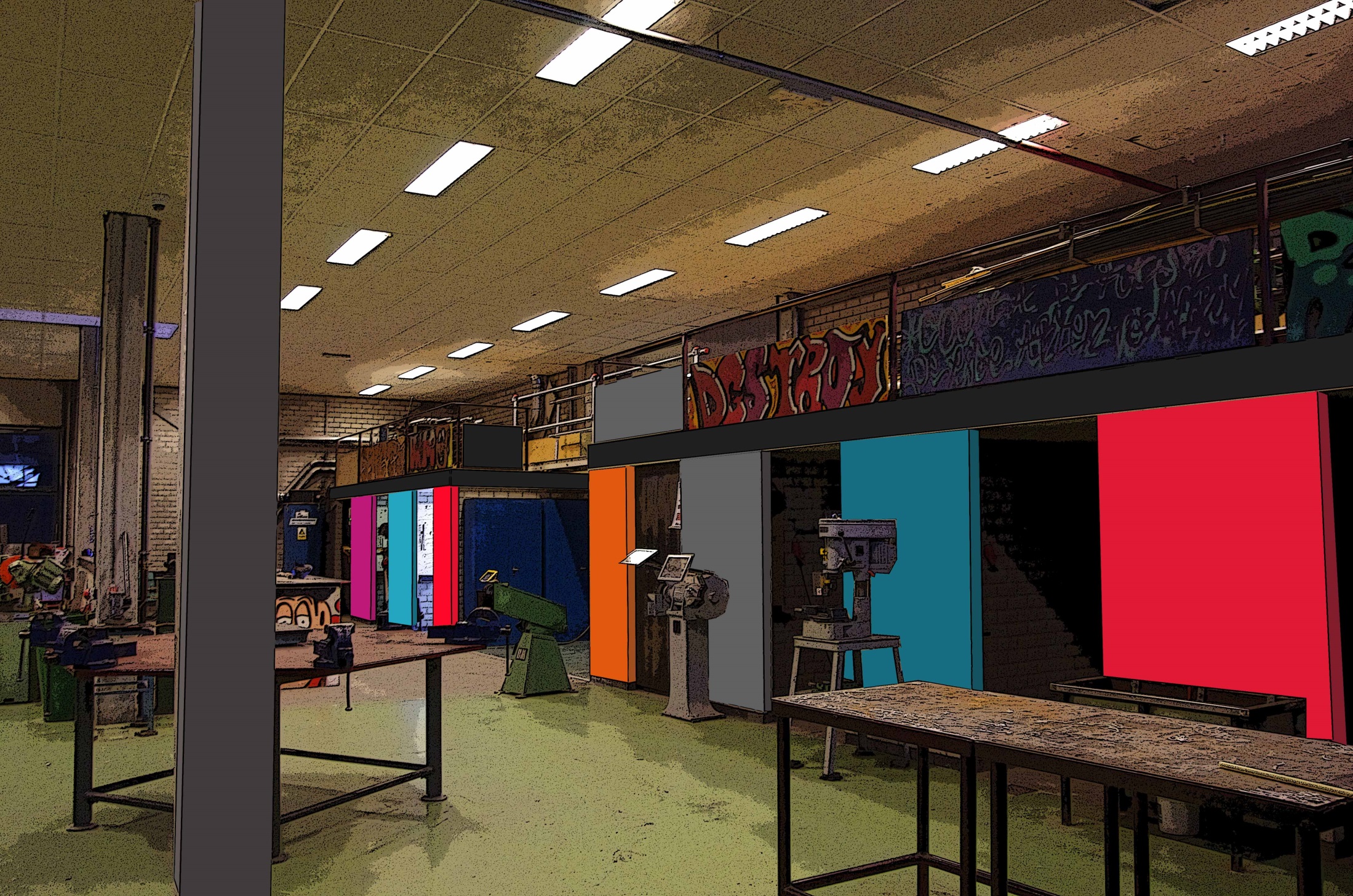 Kleurenschema op scheidingswandjes
Lasruimtes
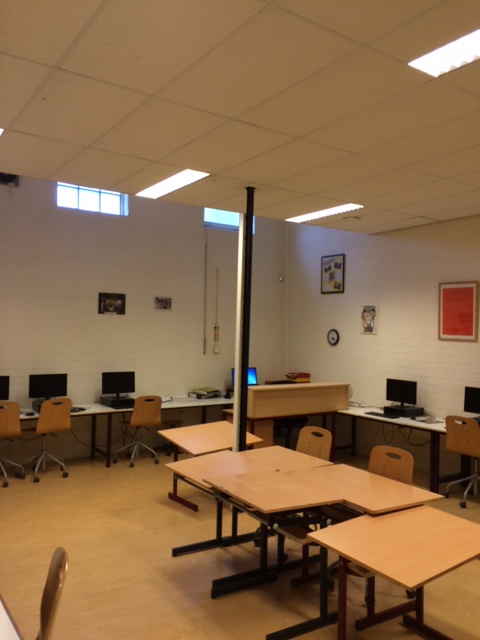 Computerlokaal
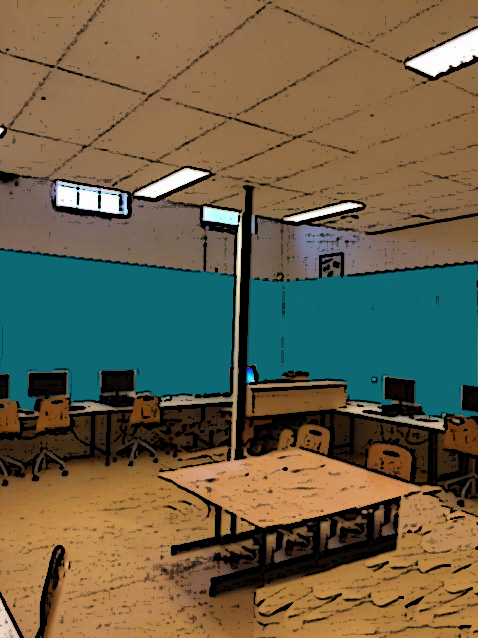 Kleurbaan, centrale tafel , posters
Computerlokaal
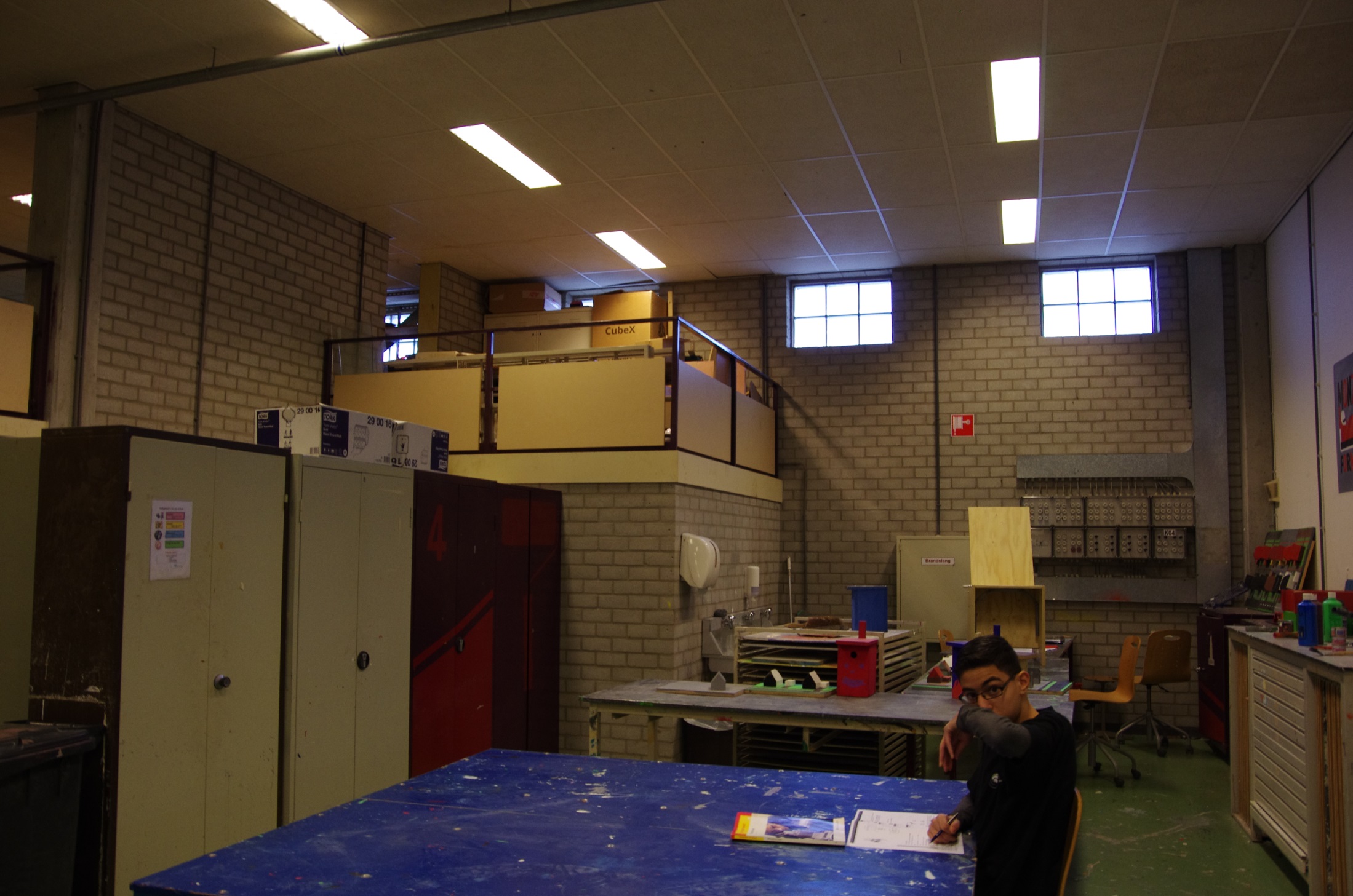 Schilderruimte
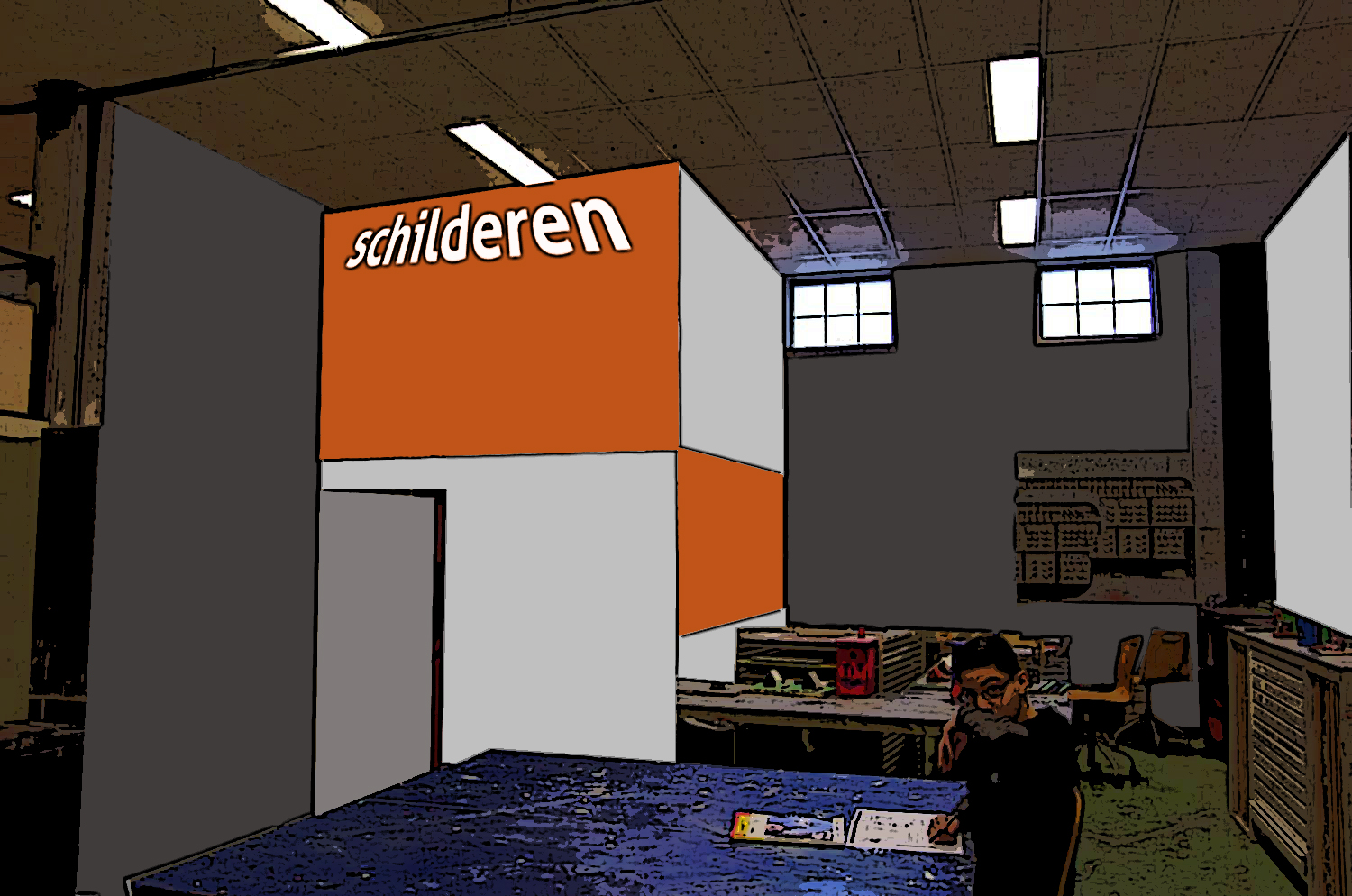 Sluiten etage, verplaatsen lokkers, schilderen wanden, tekst
Schilderruimte
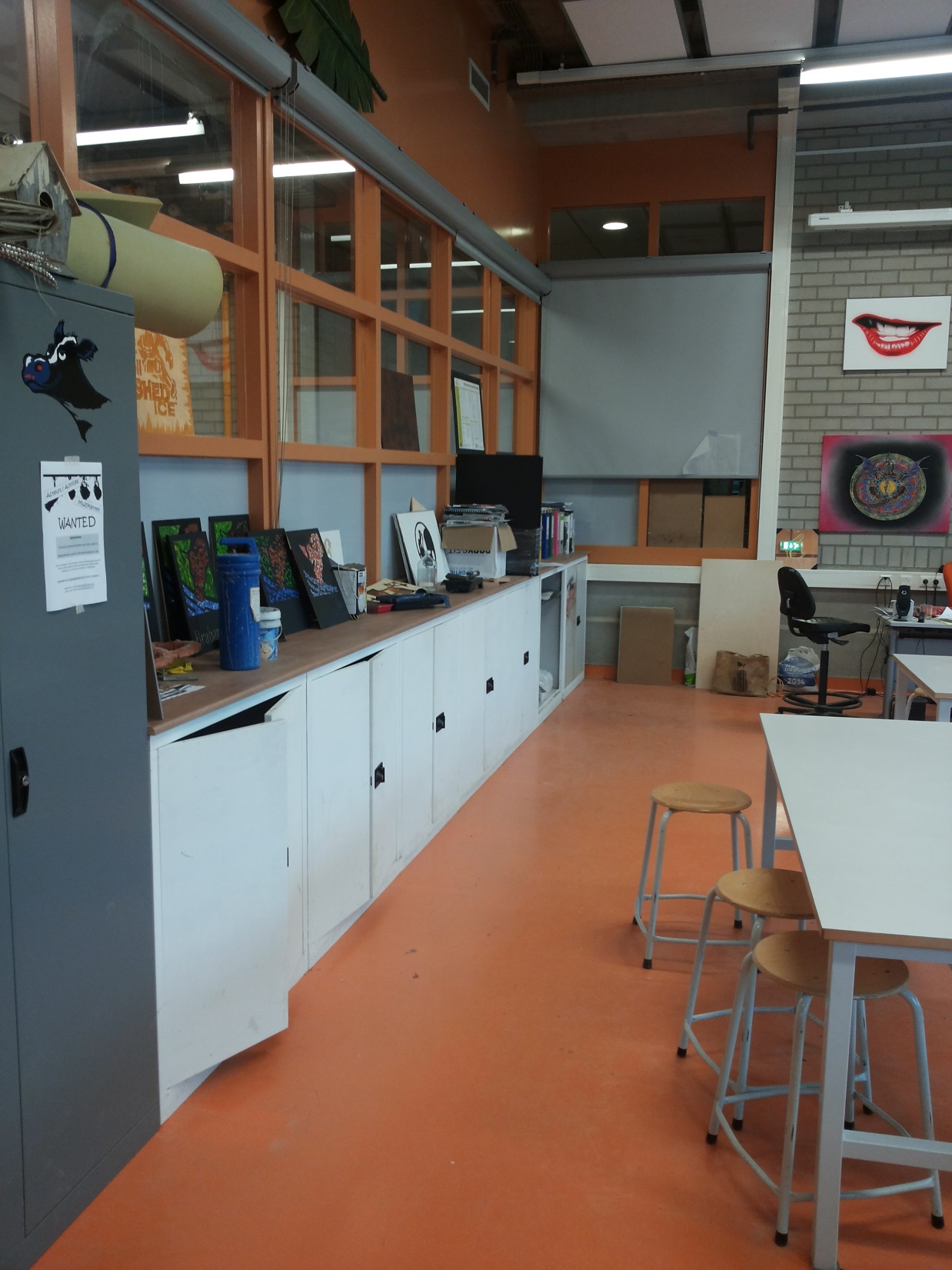 Lokaal F 021
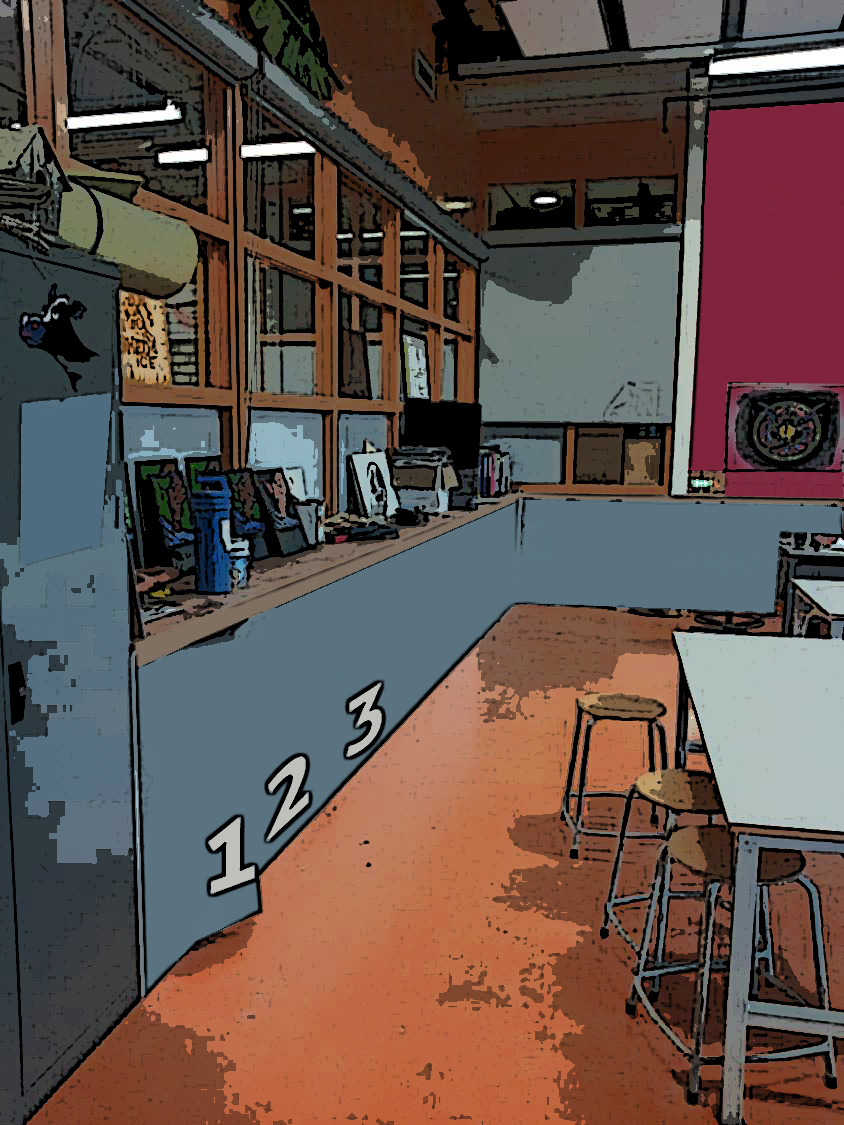 Lokaal F 021
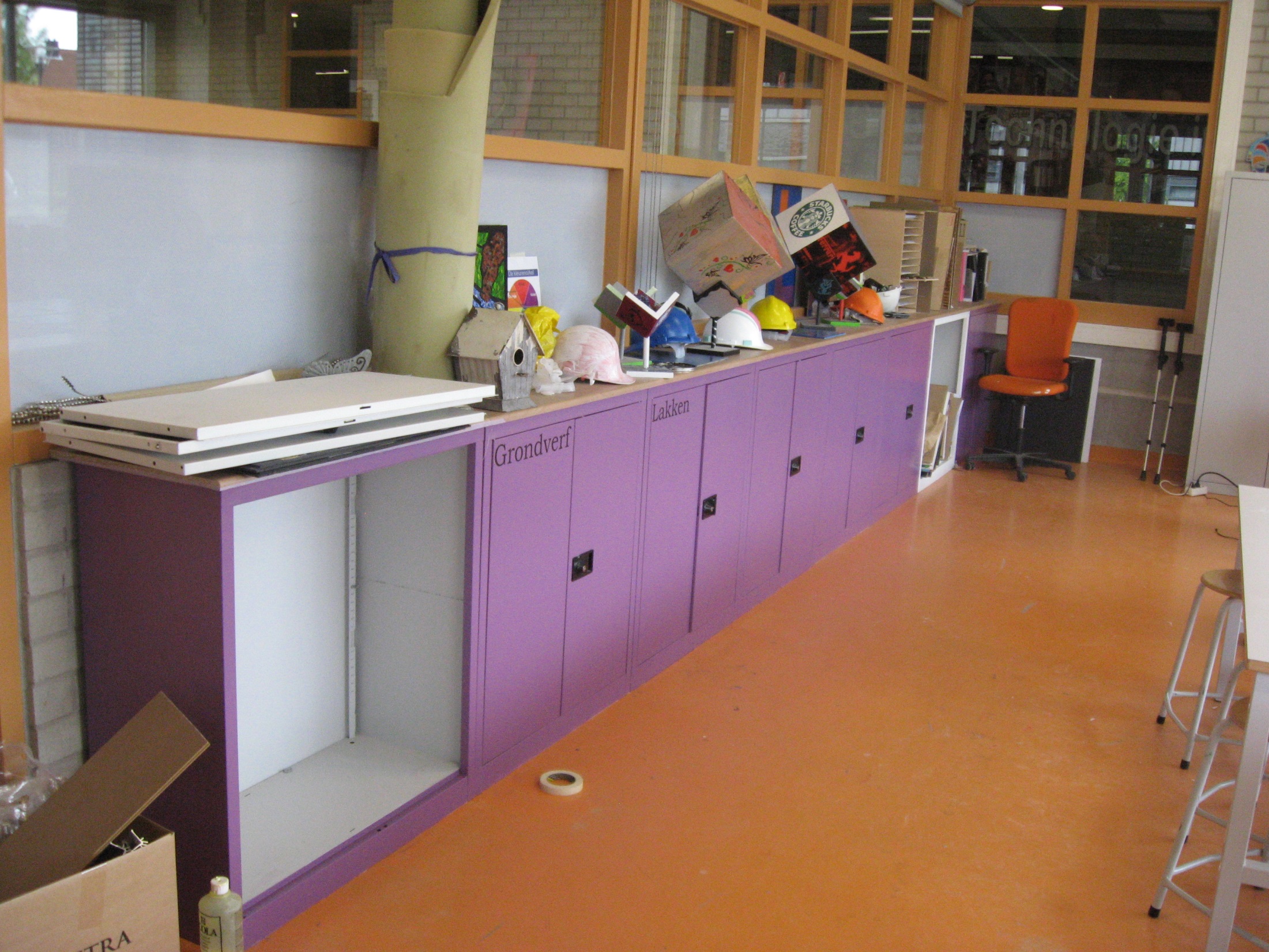 Lokaal F 021
Stappen plan:
Maak foto’s van de lokalen en bekijk je omgeving met “andere ogen”.
Maak een inventarisatie de grootse knelpunten
Pas op elk knelpunt de eerder omschreven stappen toe:
Stap 1:Orde scheppen 		– ruimte maken
Stap 2:Bewegwijzering 		– ruimte begrijpen
Stap 3:Kleur 					– ruimte beleven
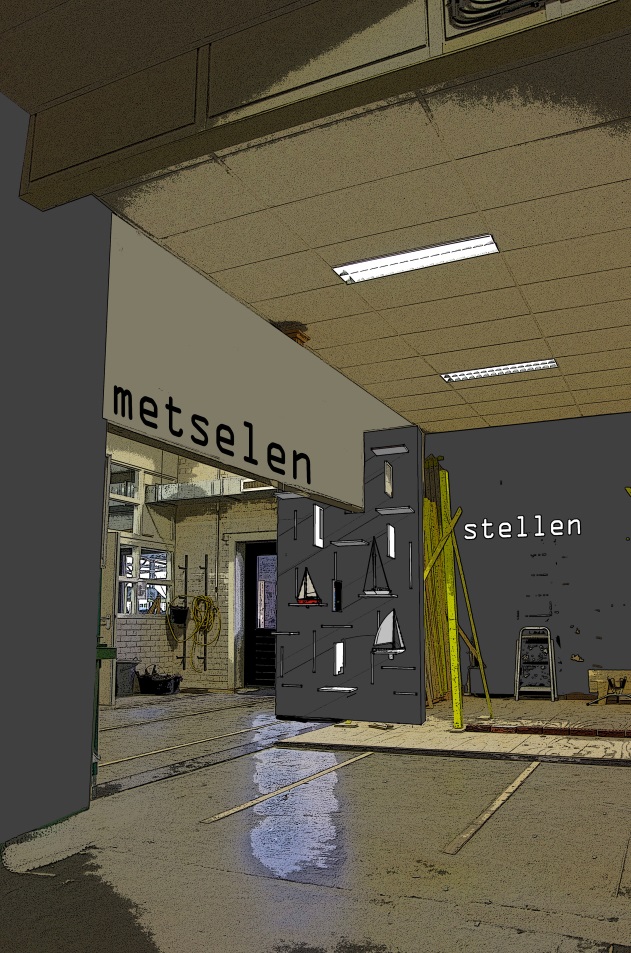 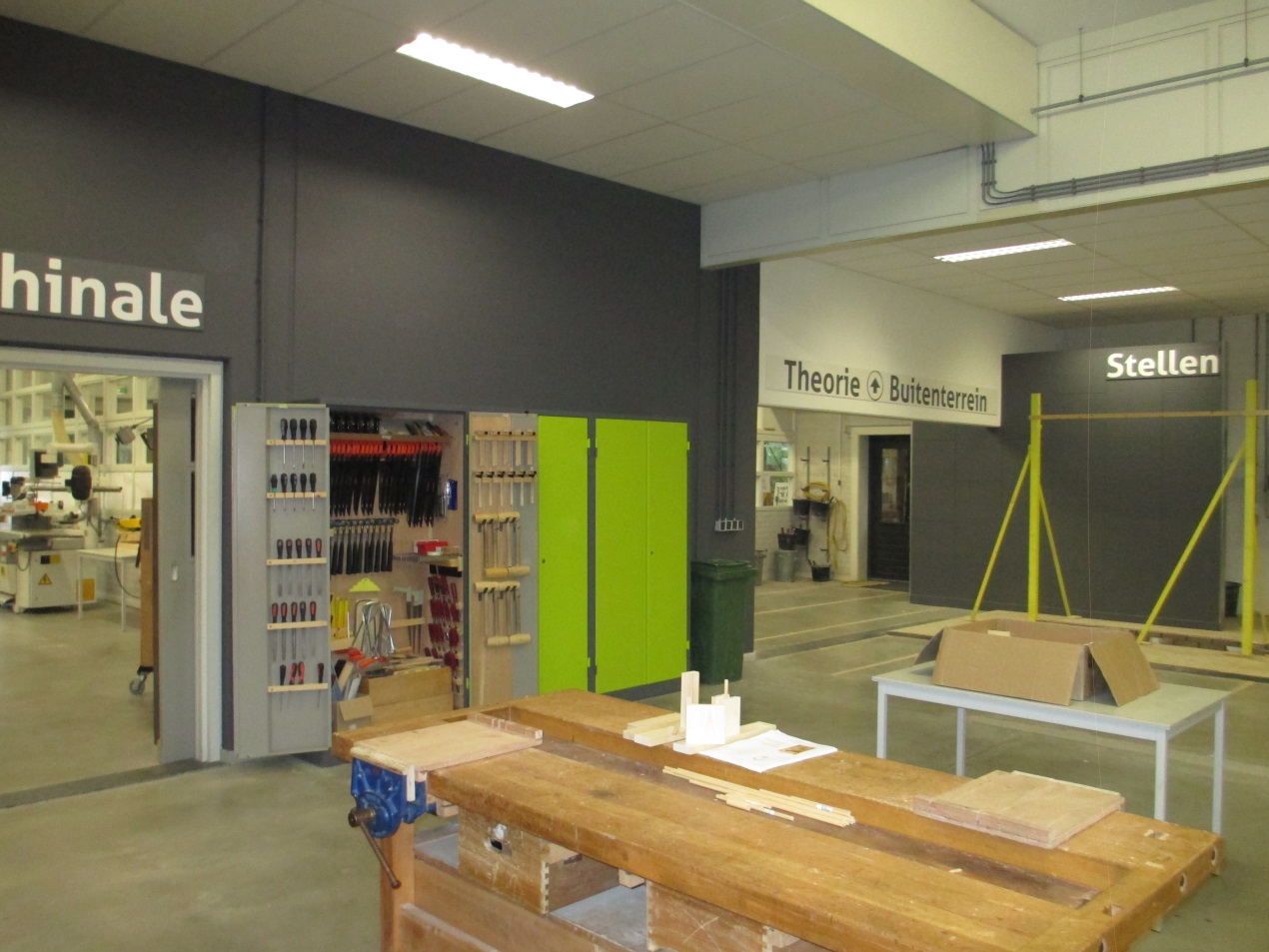 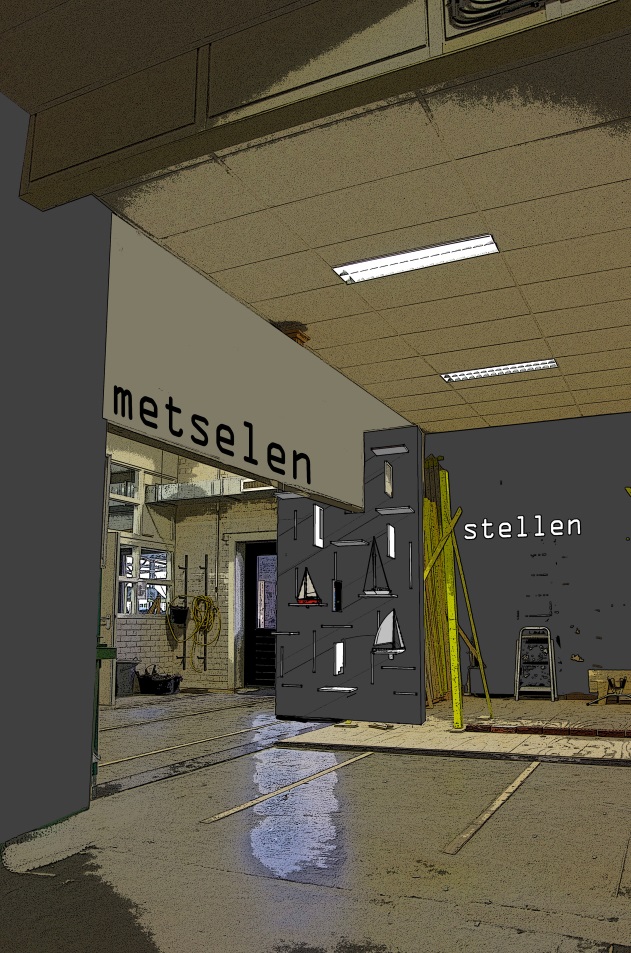 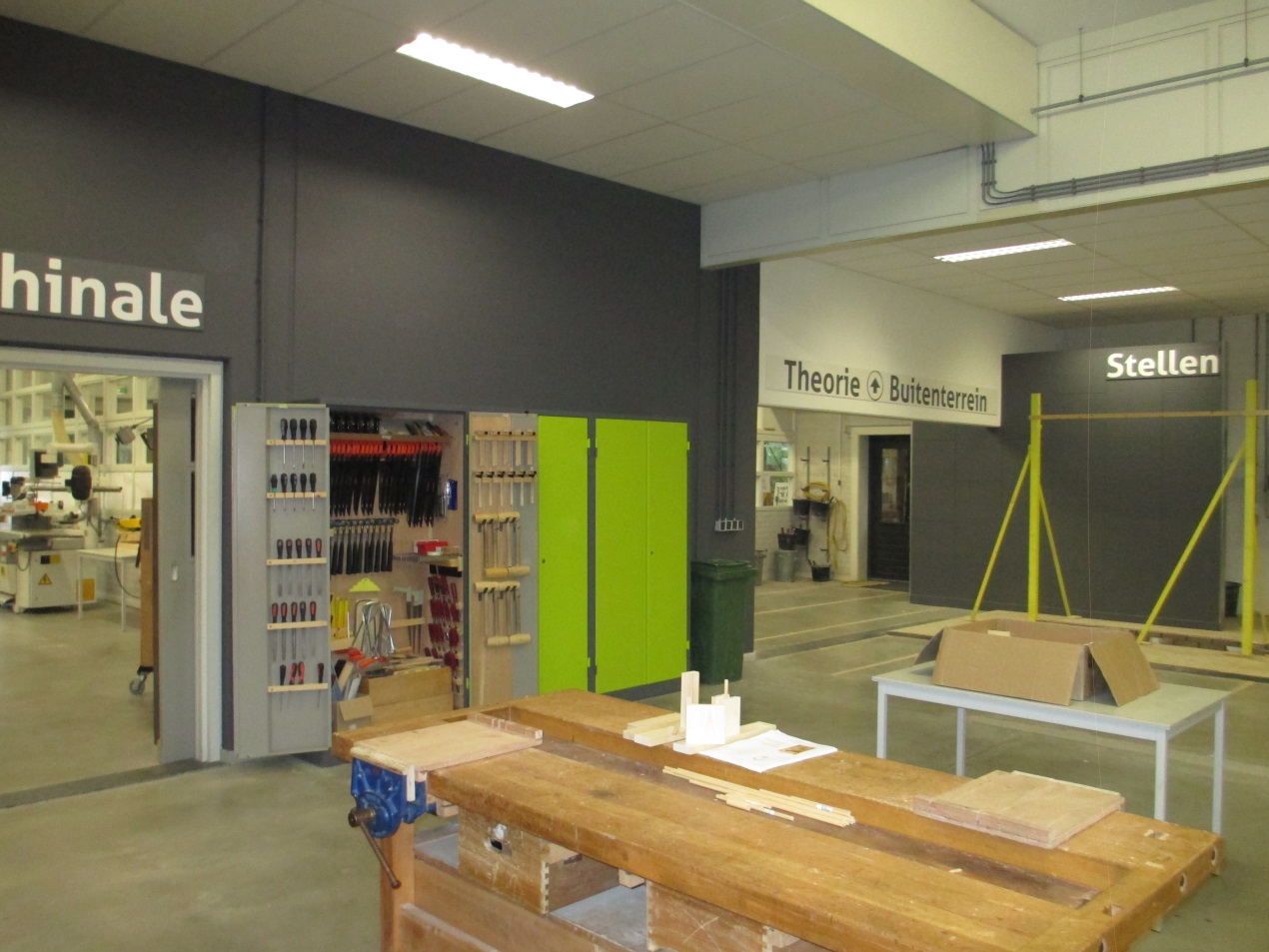 Orde scheppen
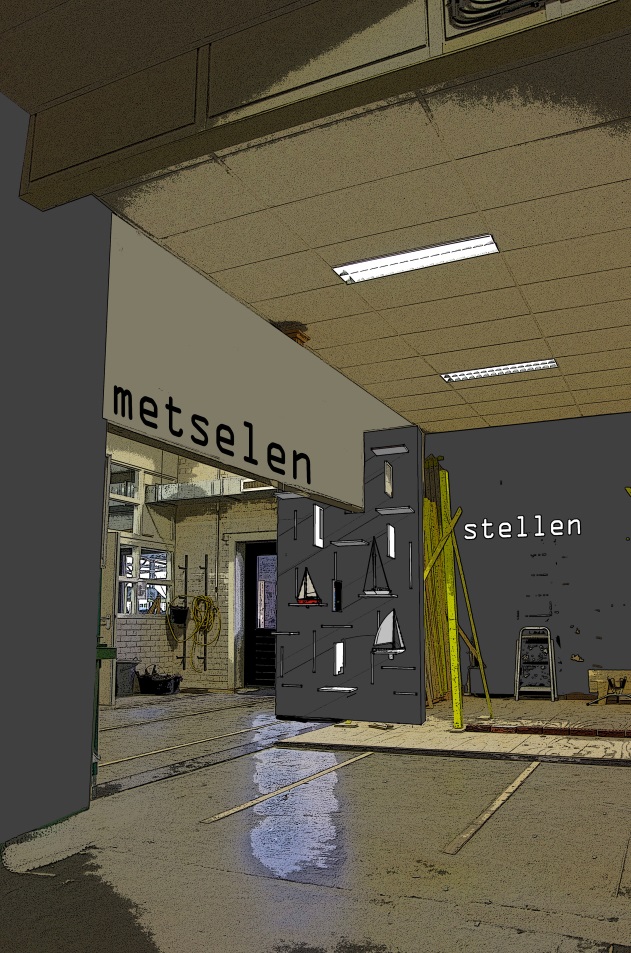 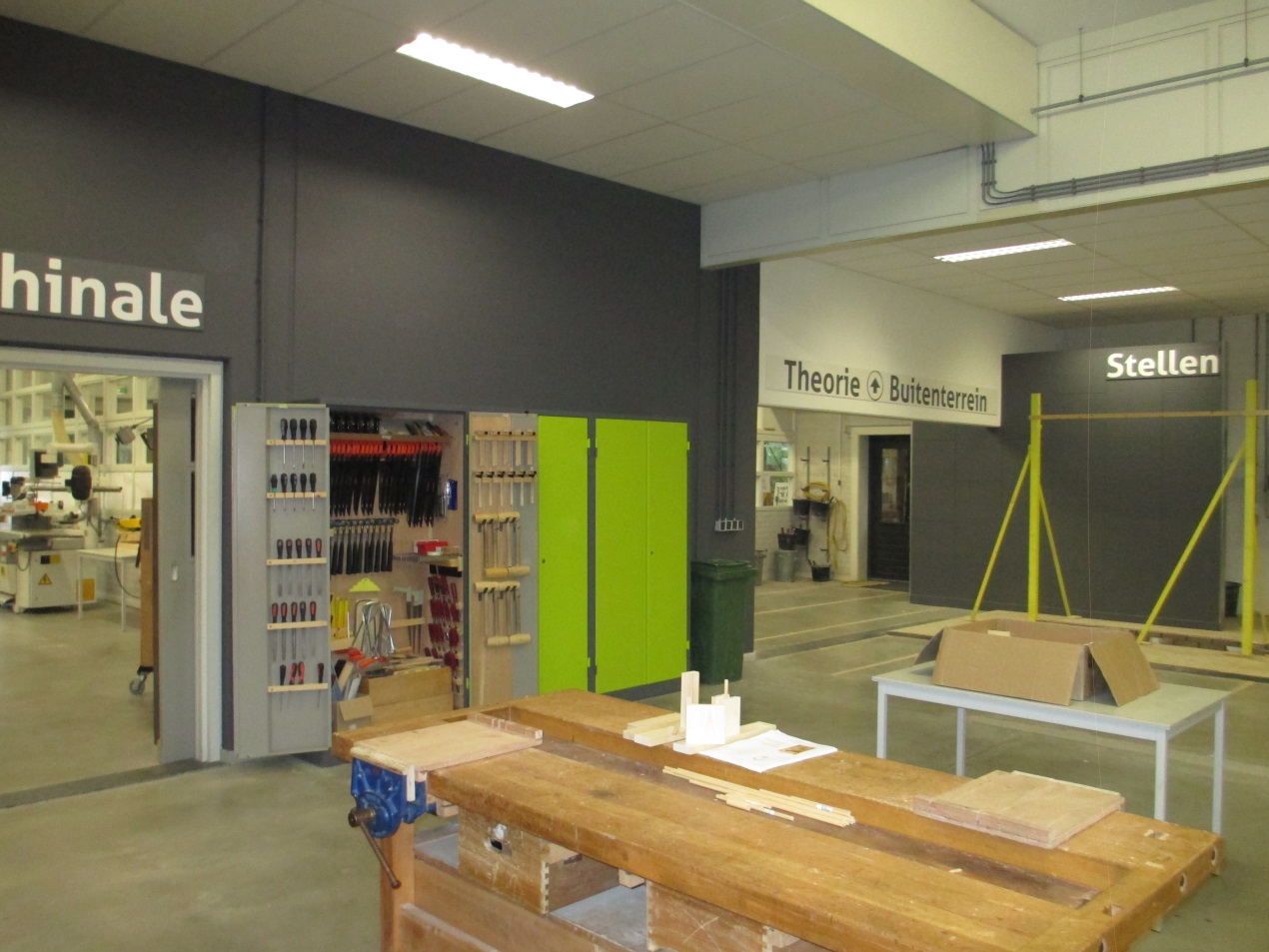 Orde scheppen -  oriëntatie geven
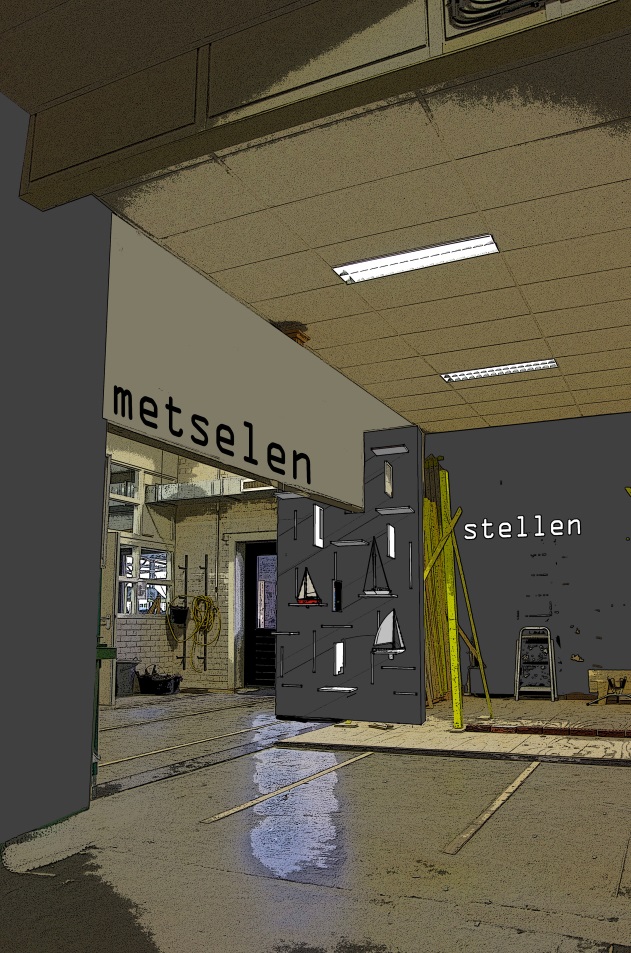 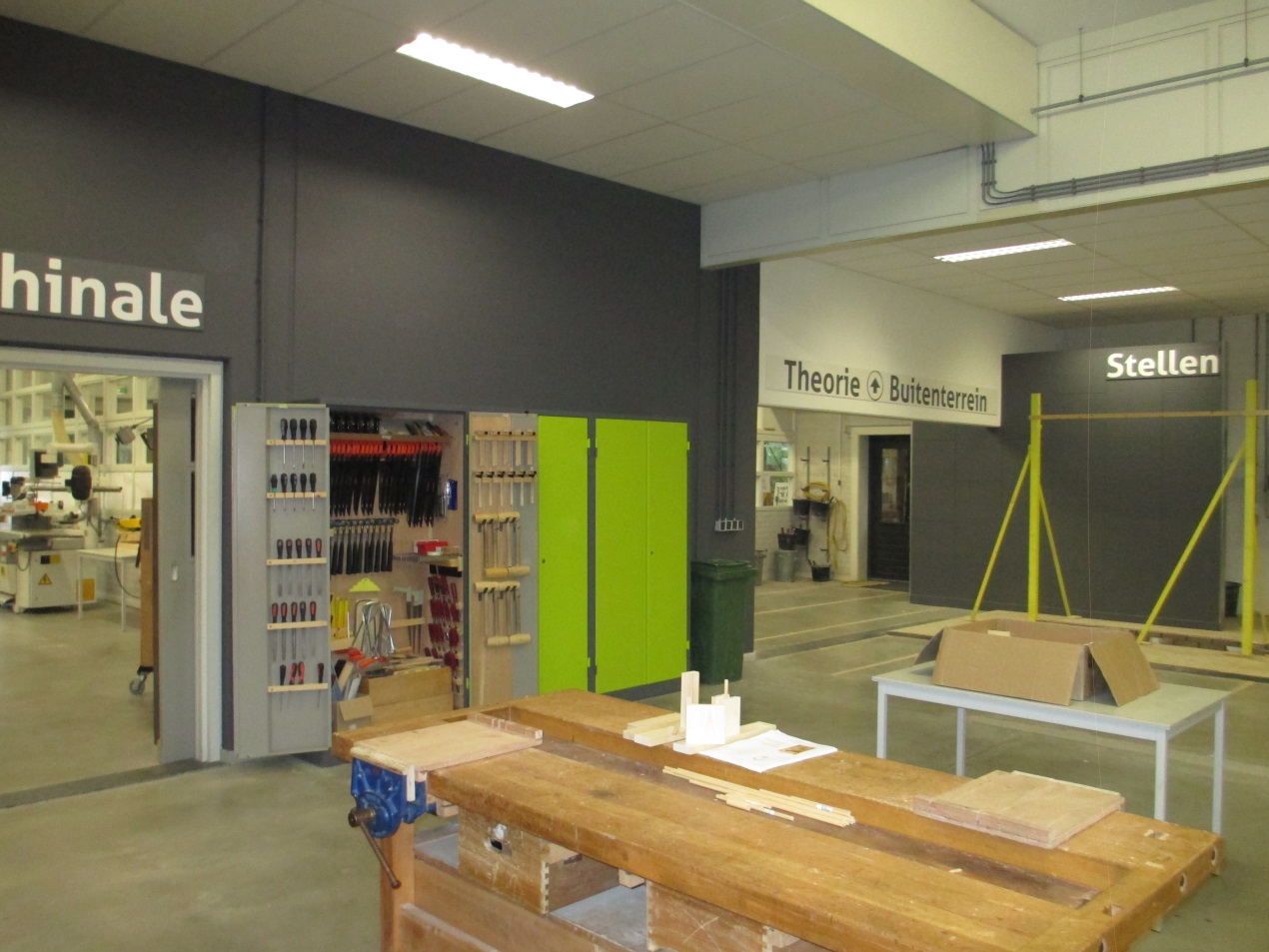 Orde scheppen -  oriëntatie geven – kleur gebruiken
BWI - vier profieldelen: 1.Bouwproces en bouwvoorbereiding2.Bouwen vanaf de fundering3.Hout en meubelverbindingen4.Design en decoratie
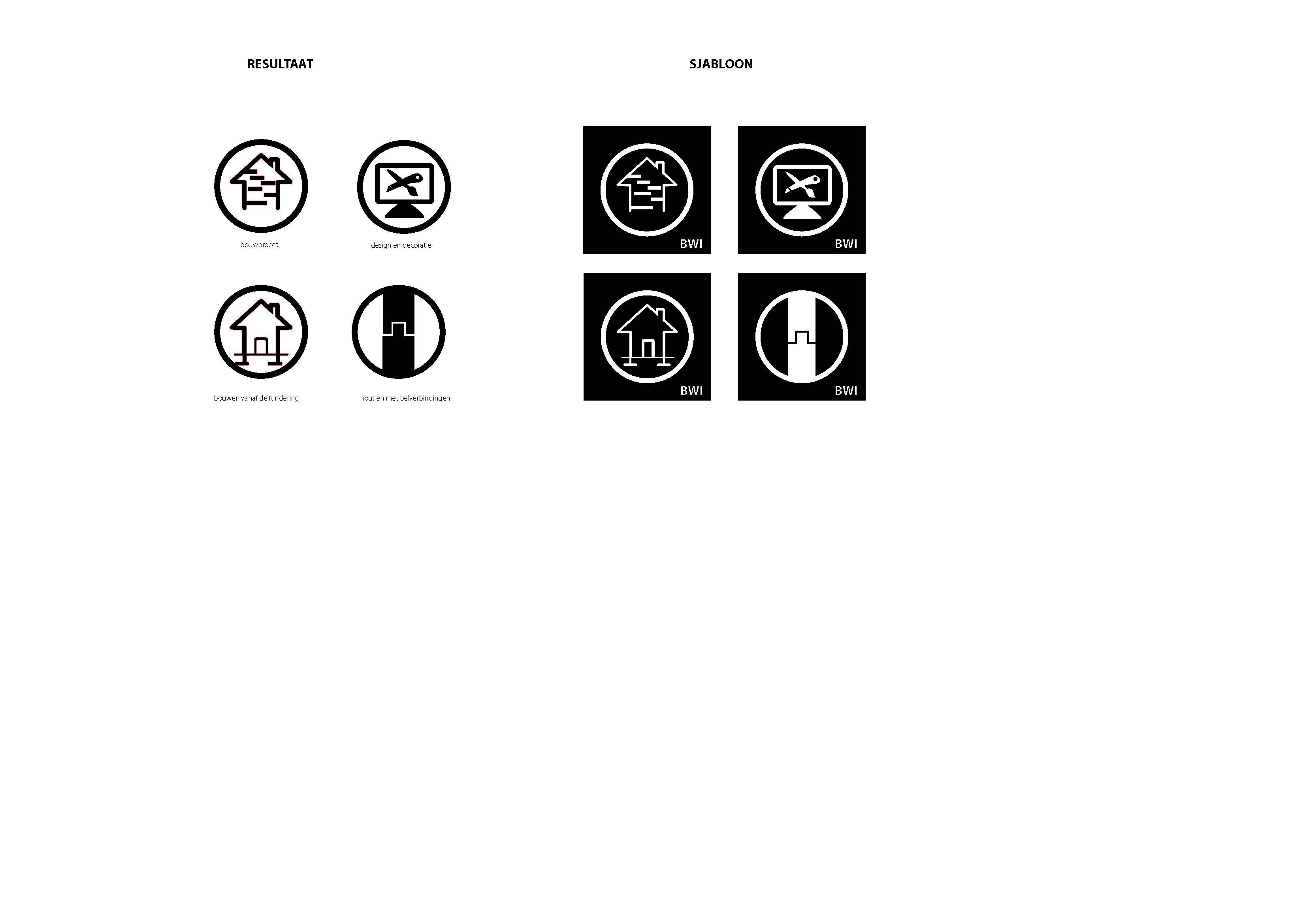 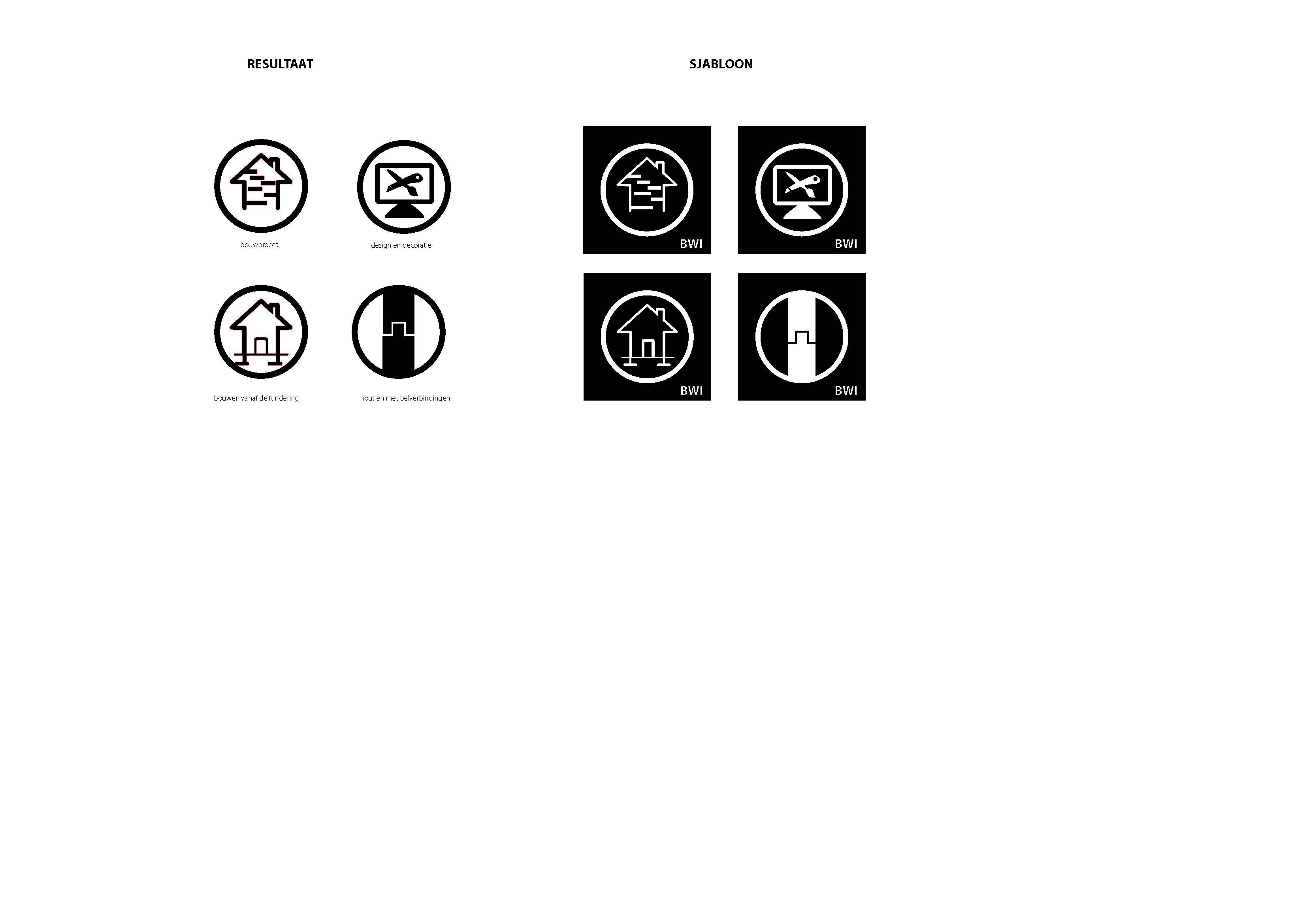 Voor scholen die zelfstandig een begin willen maken met het upgraden van hun school is er via de website van het platform een bestand beschikbaar, waarin de aanpak en voorbeeld resultaten zijn gedocumenteerd. Ook de plotbestanden van de sjablonen zijn daar te downloaden.